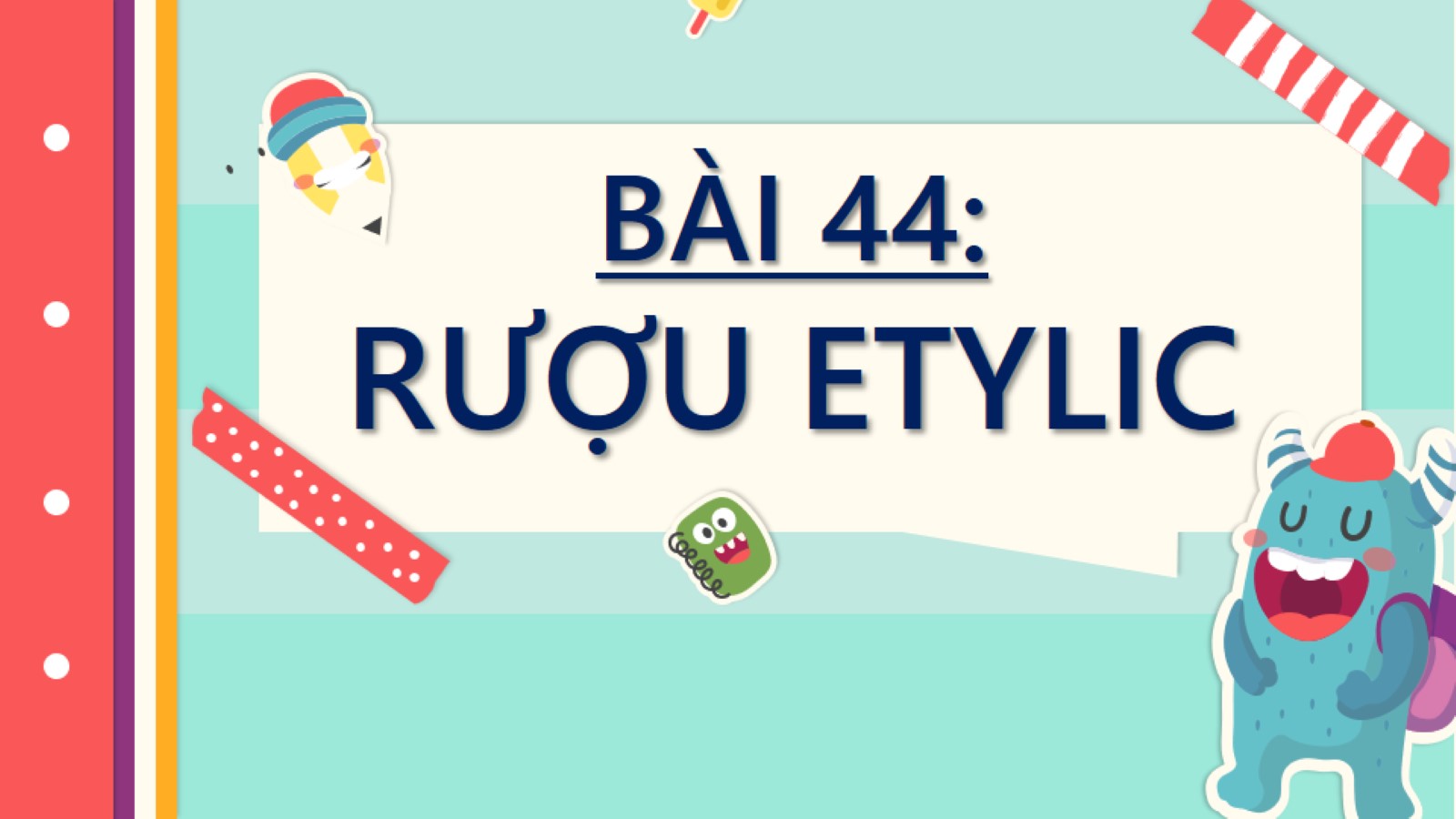 BÀI 44:RƯỢU ETYLIC
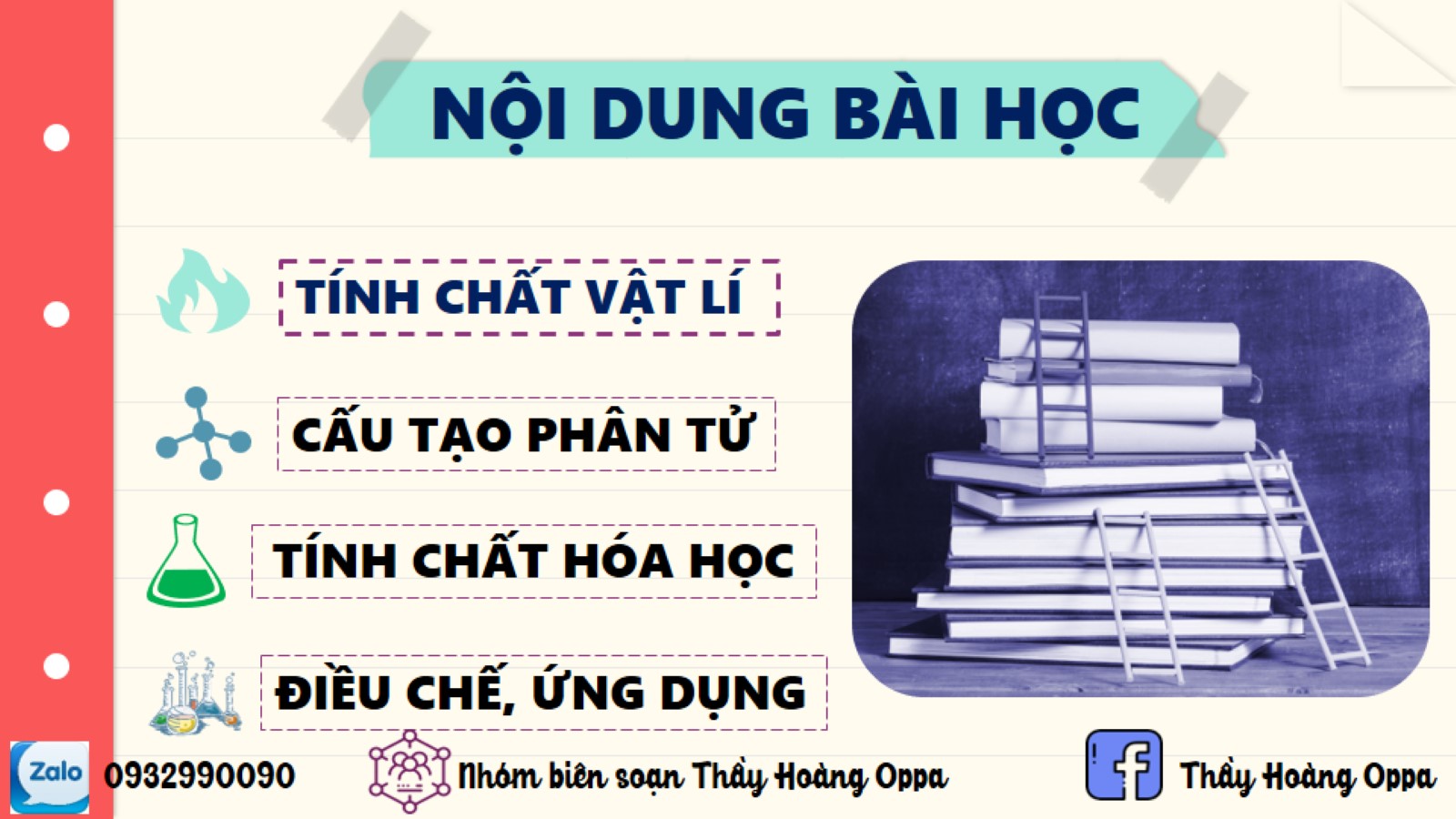 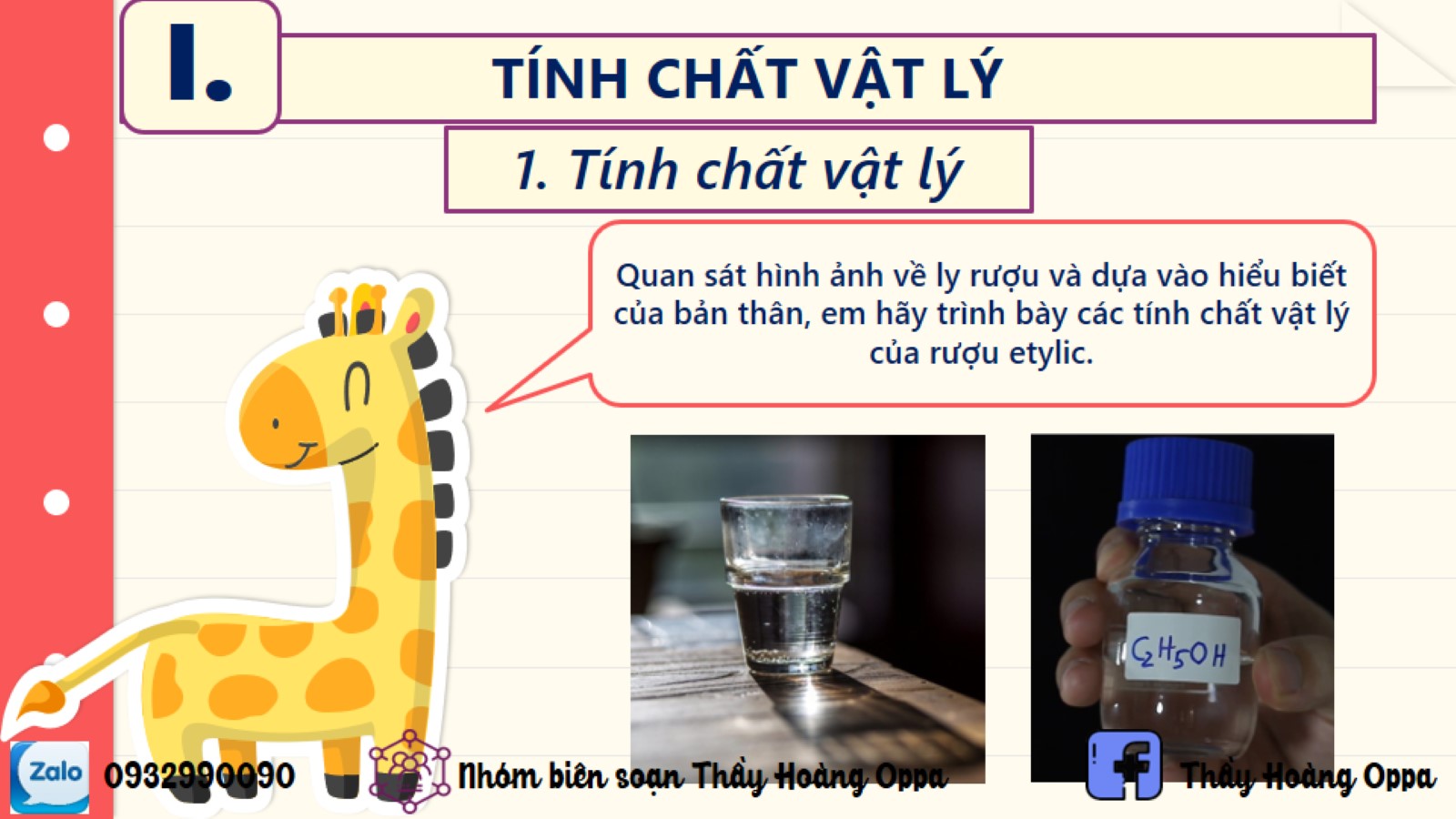 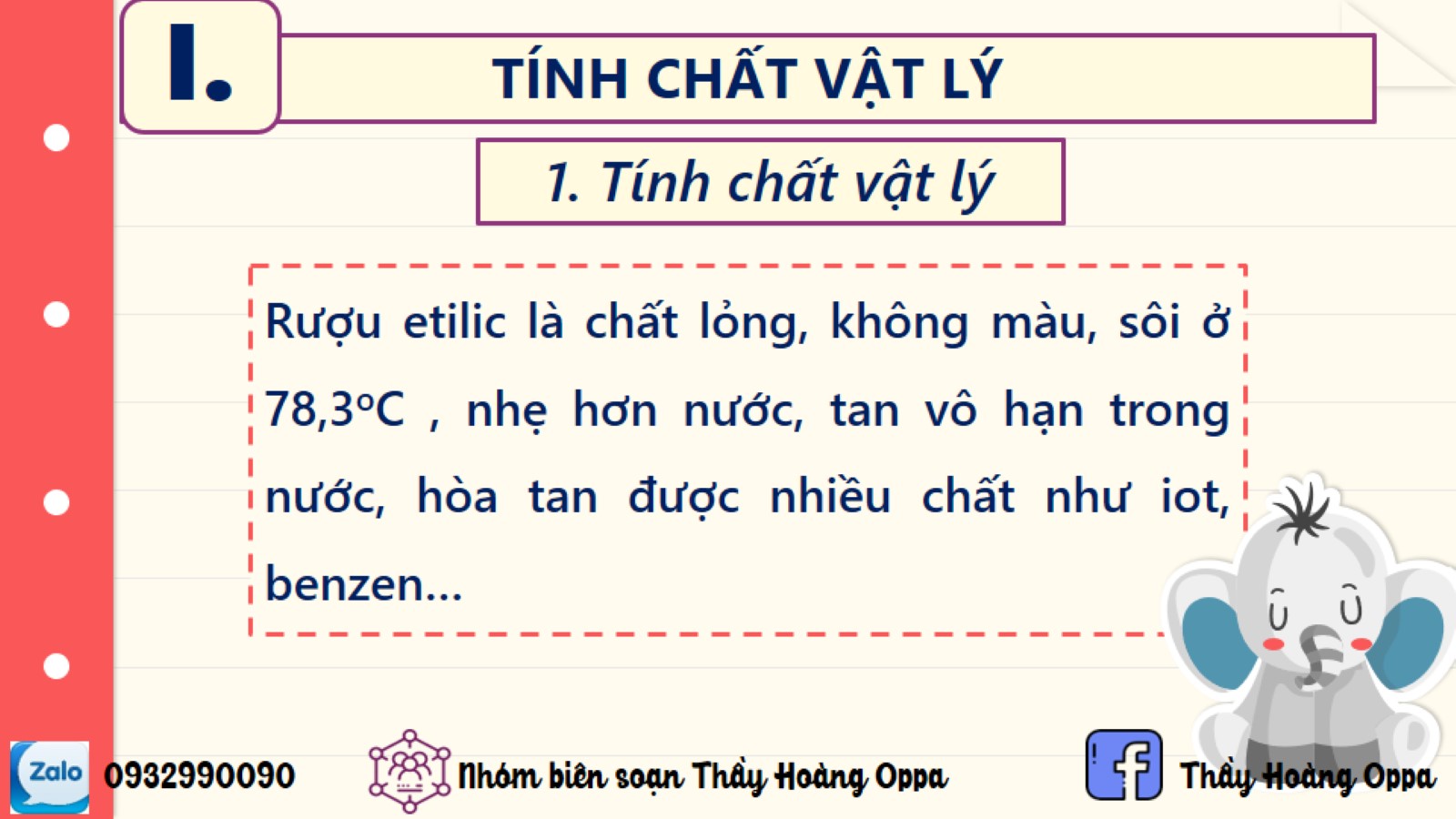 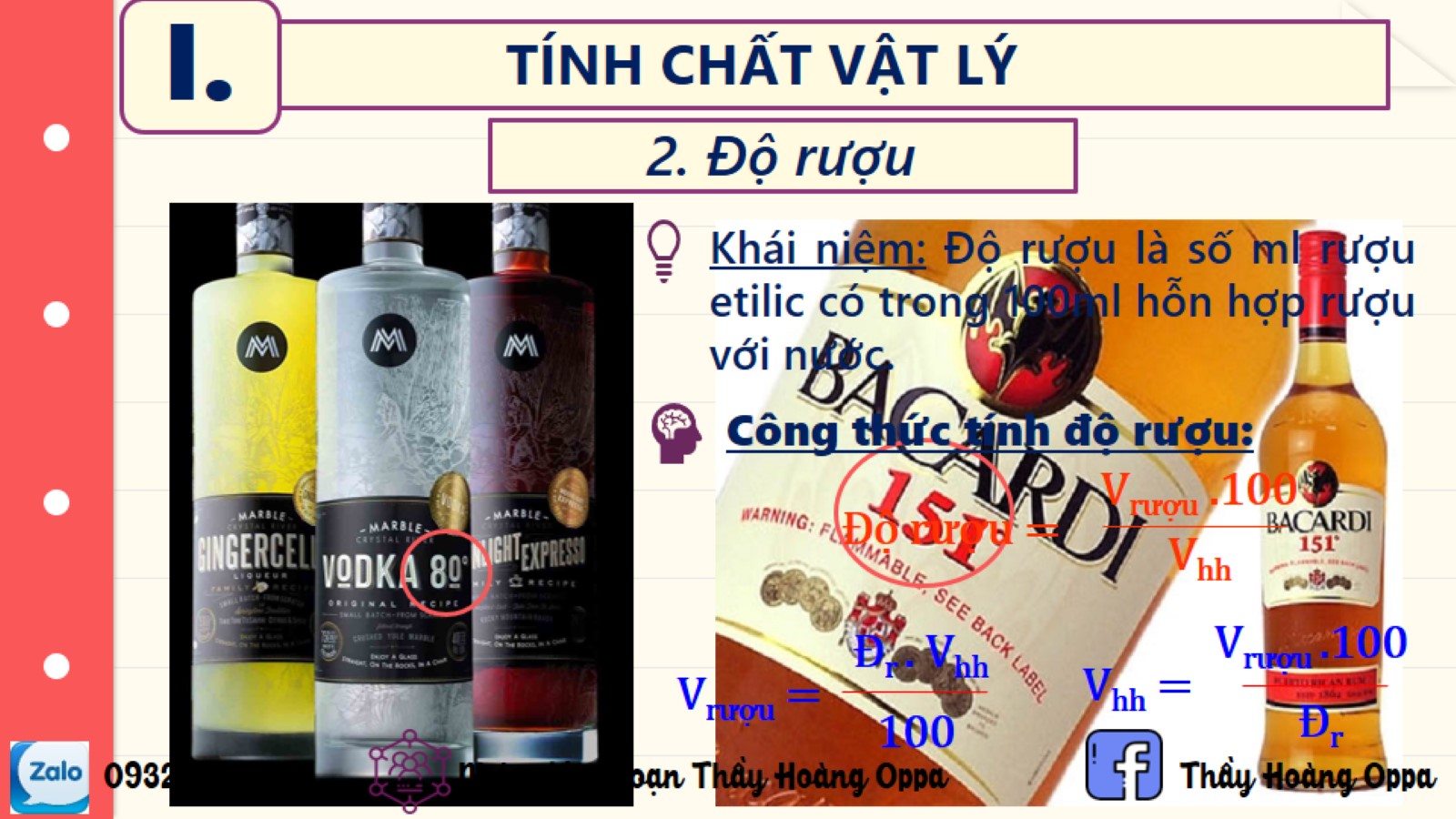 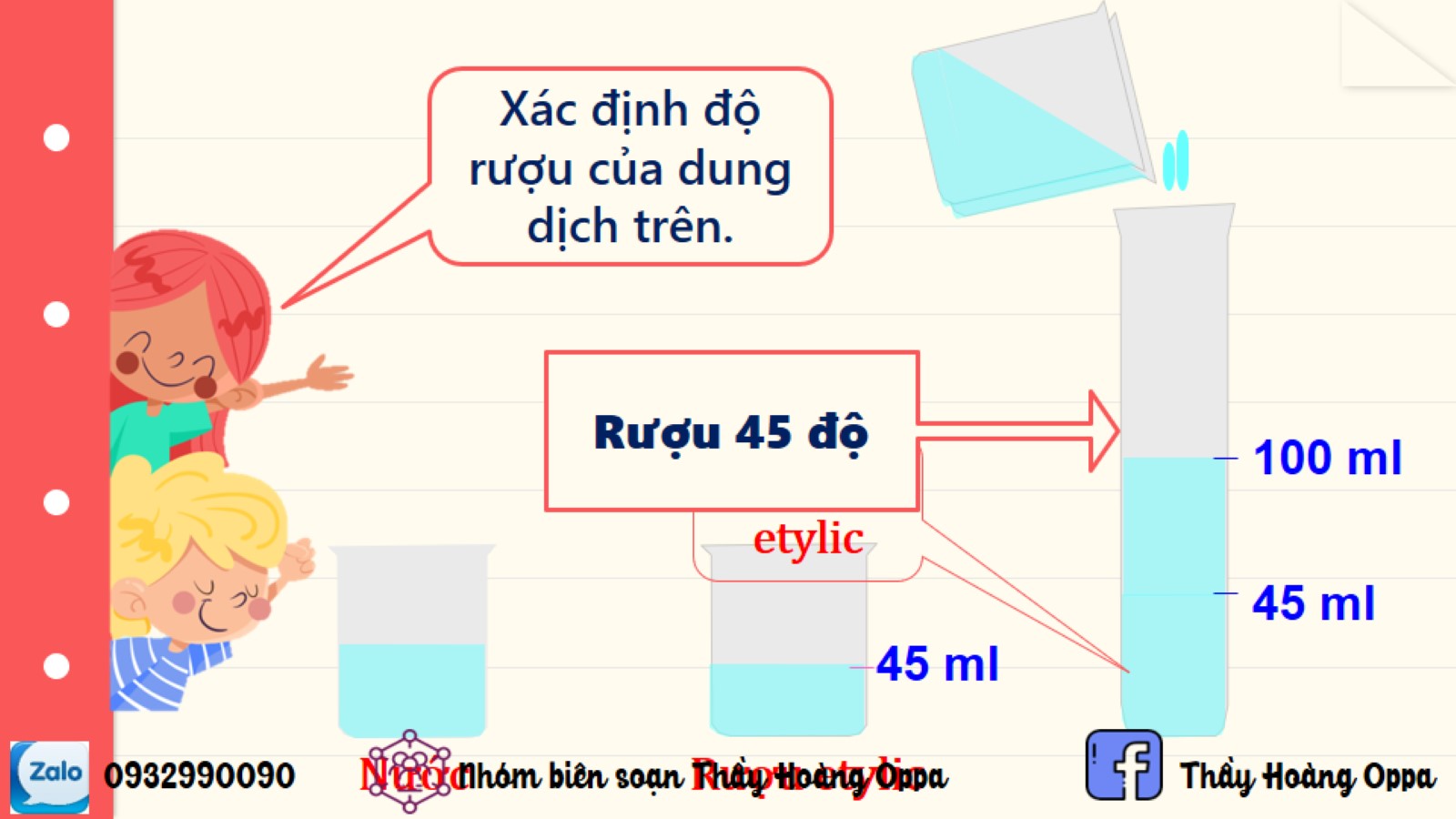 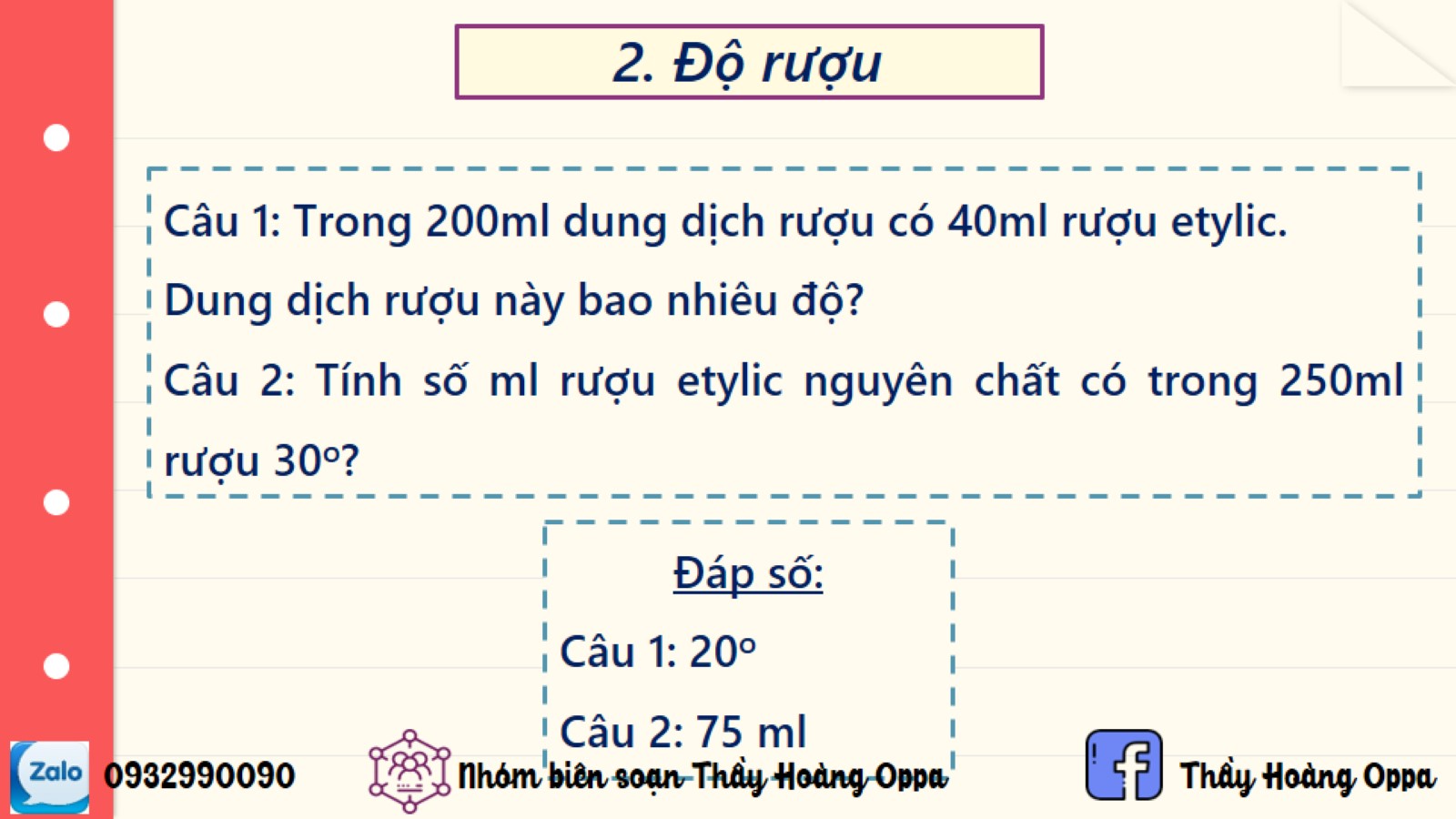 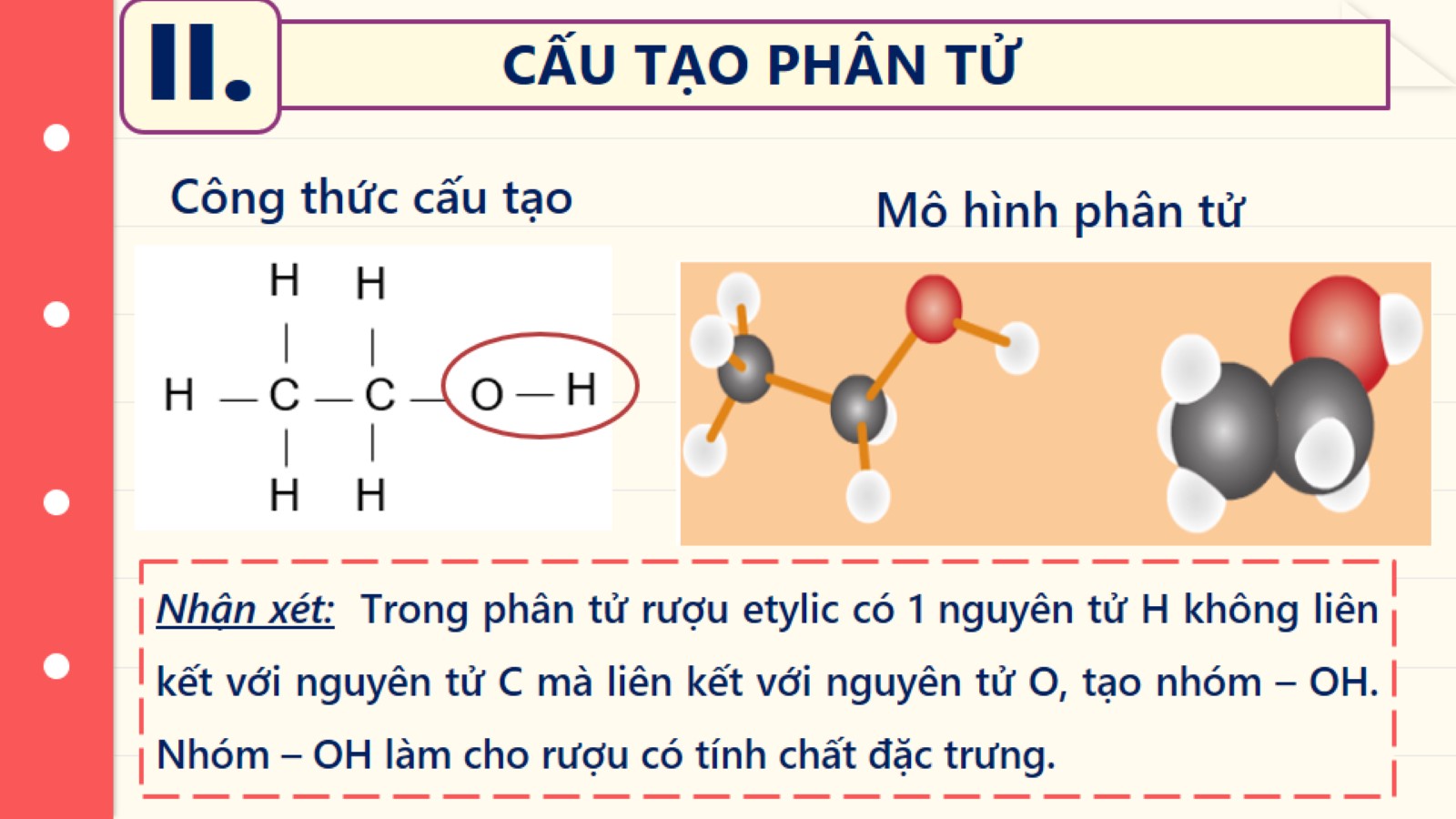 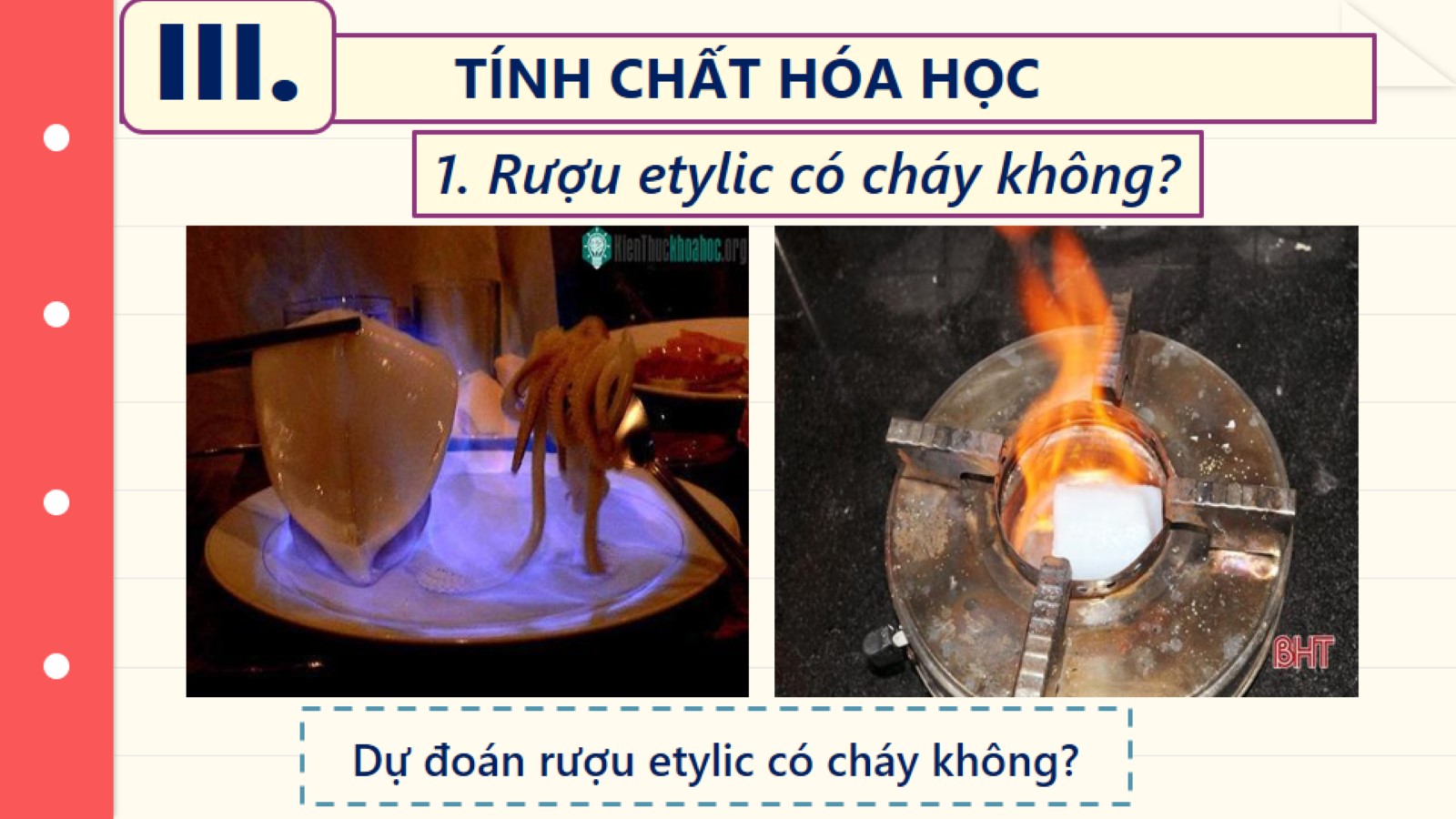 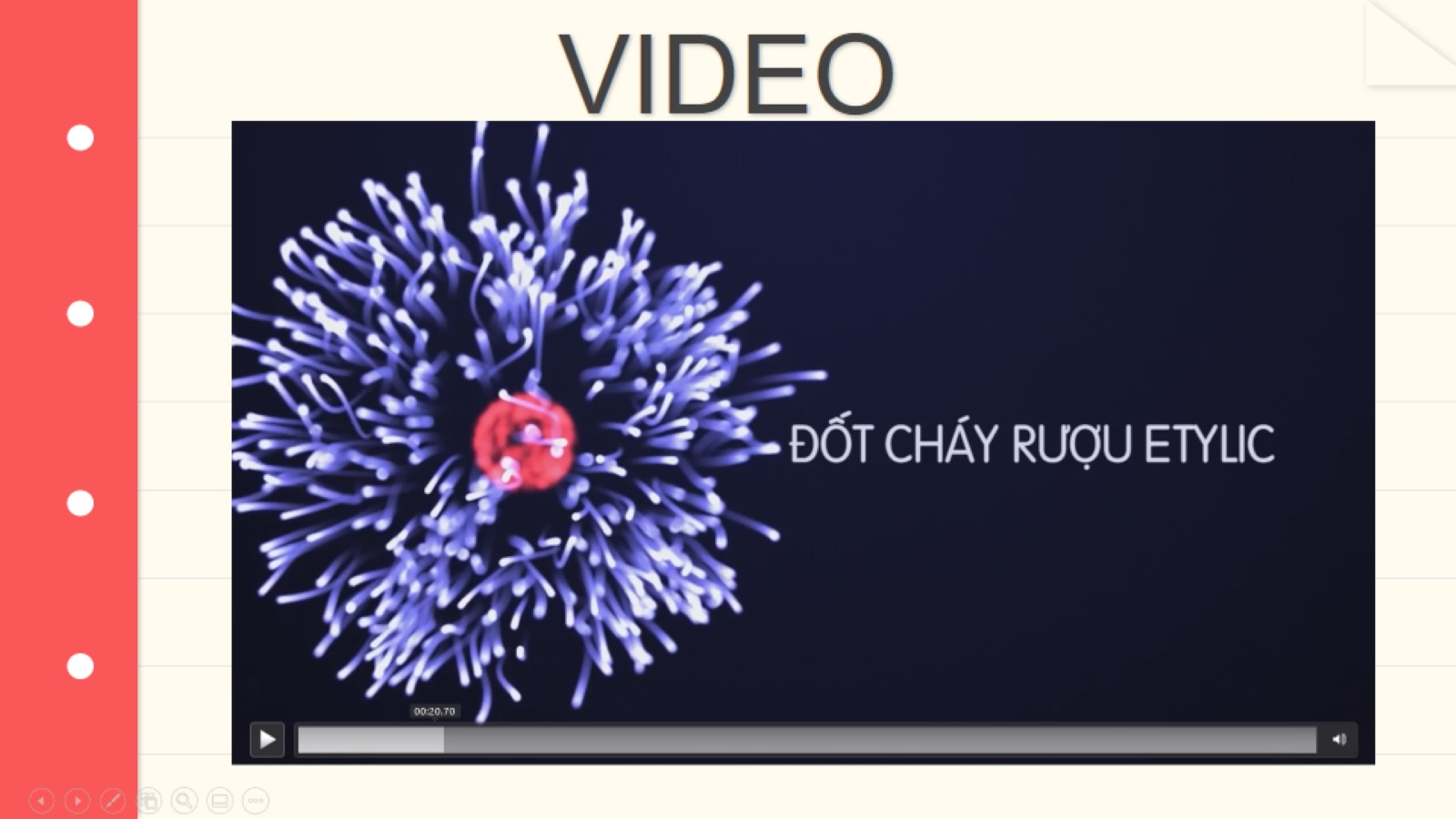 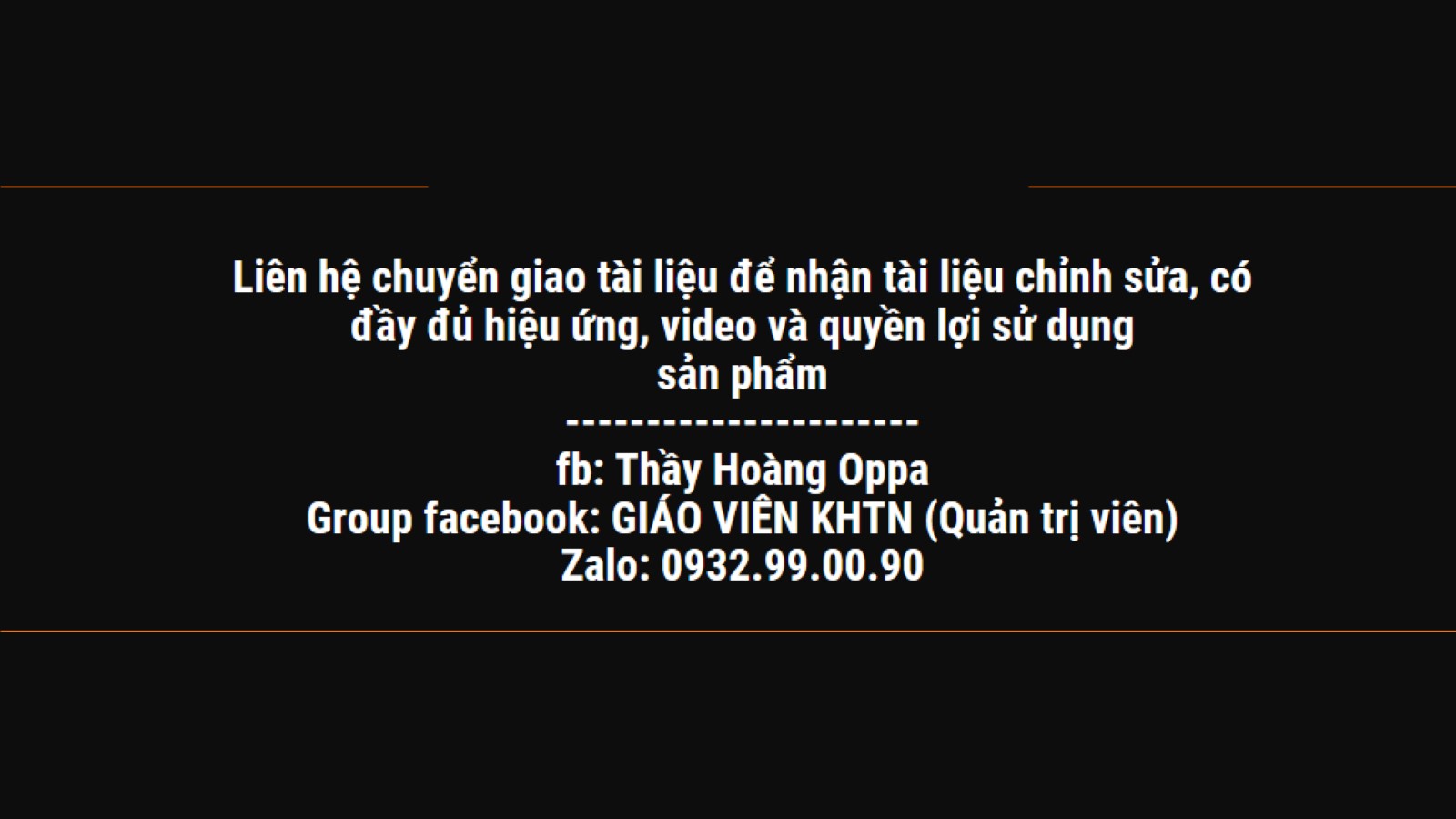 Liên hệ chuyển giao tài liệu để nhận tài liệu chỉnh sửa, có đầy đủ hiệu ứng, video và quyền lợi sử dụng sản phẩm----------------------fb: Thầy Hoàng Oppa Group facebook: GIÁO VIÊN KHTN (Quản trị viên) Zalo: 0932.99.00.90
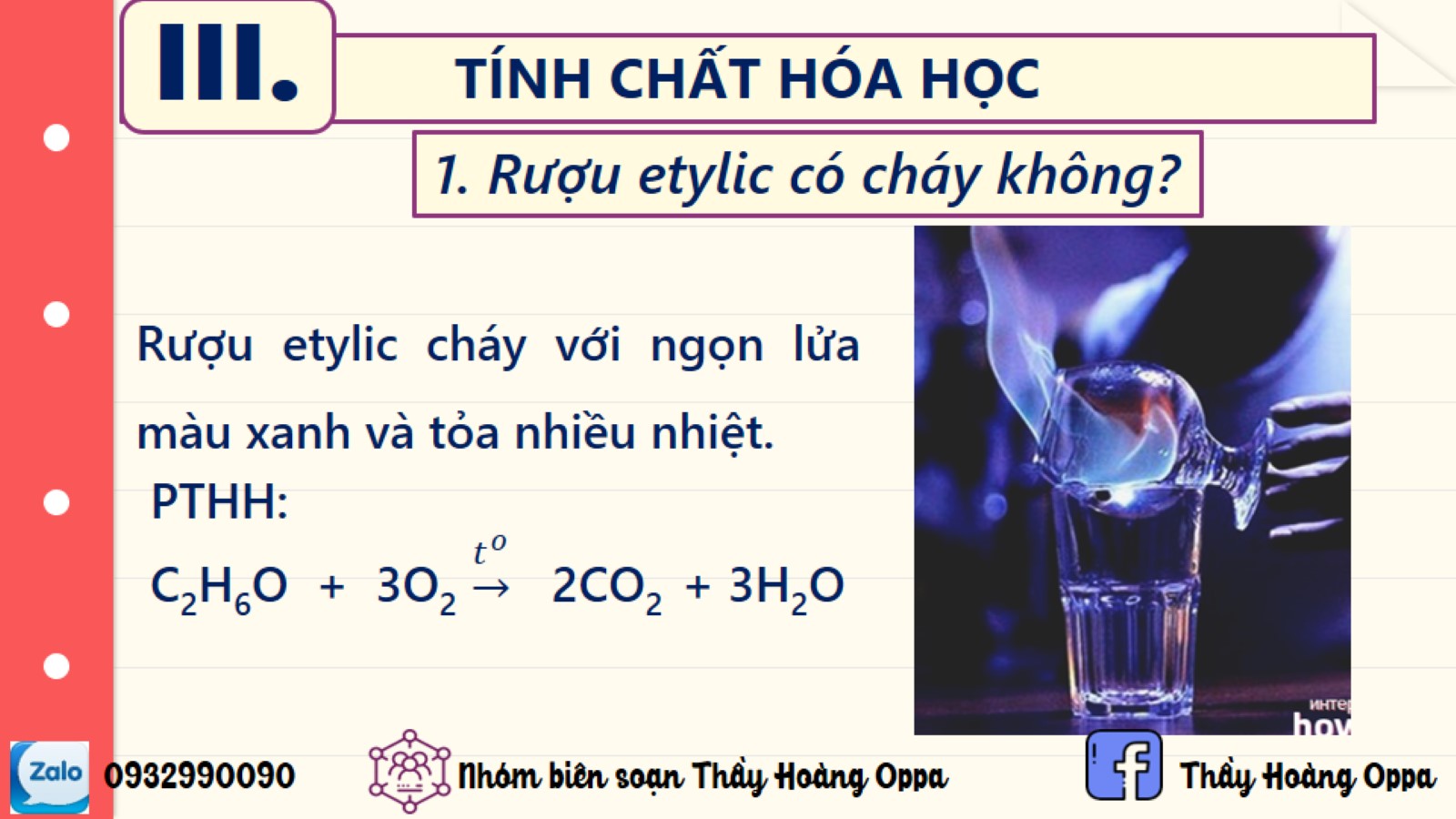 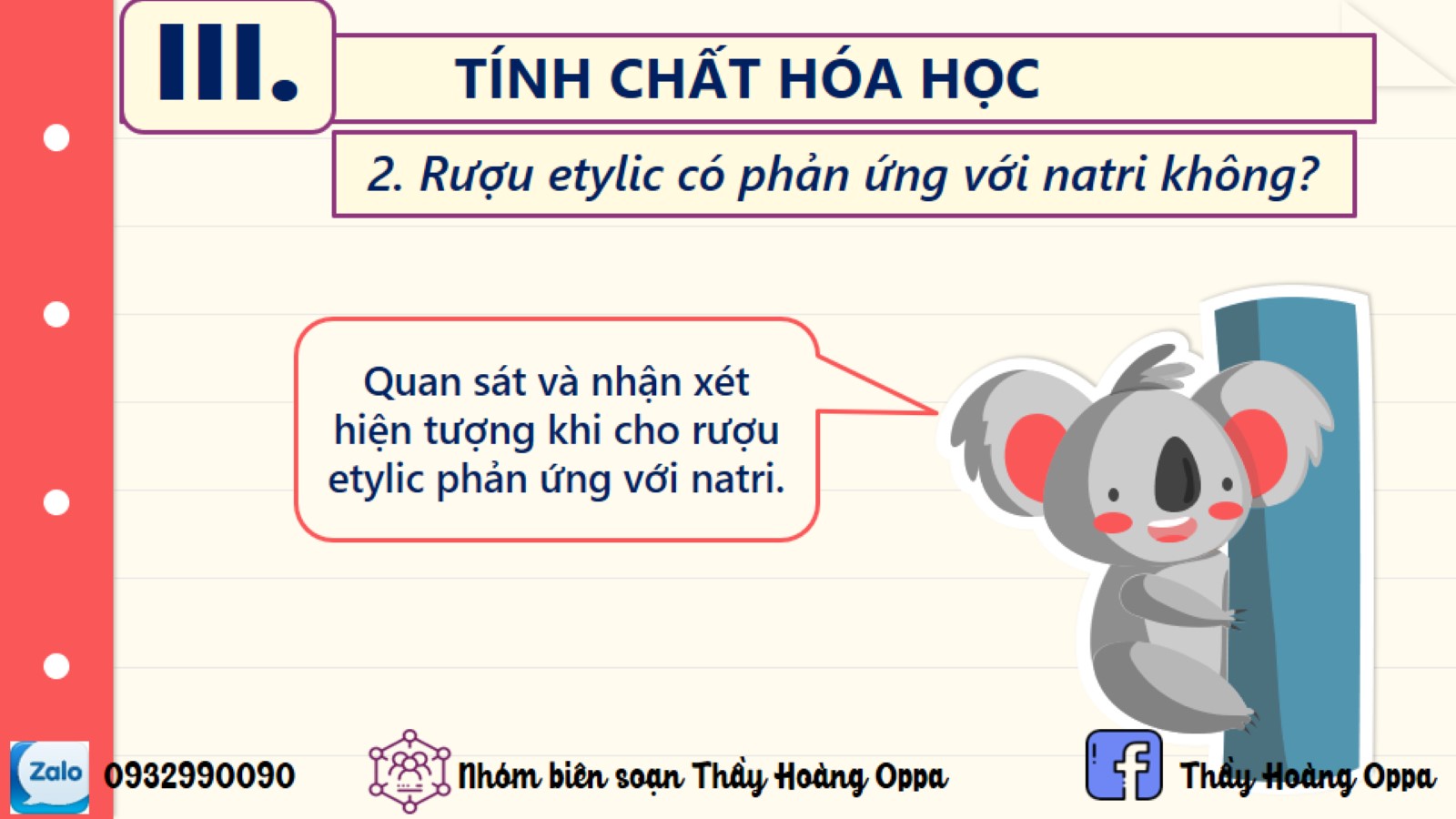 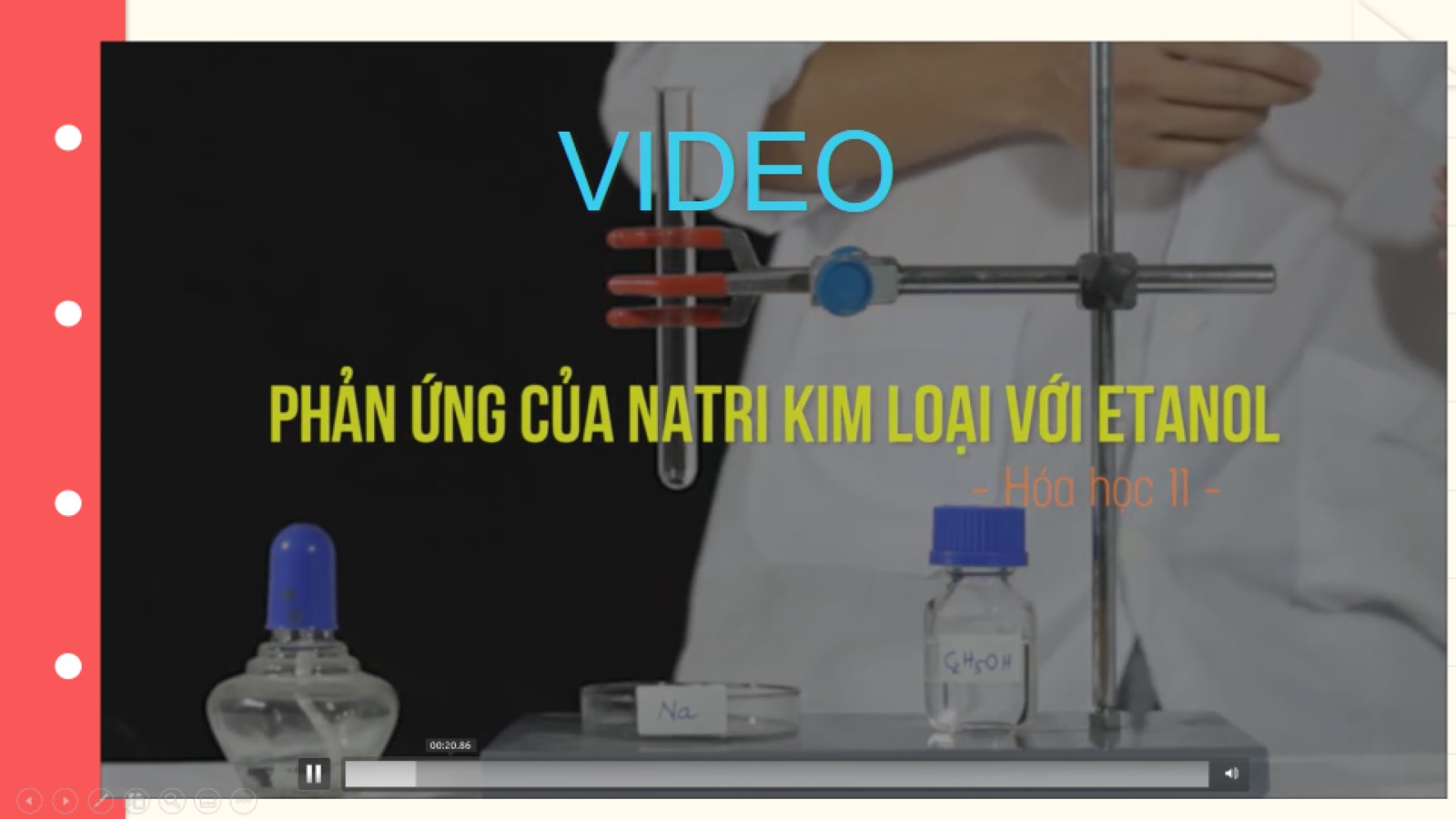 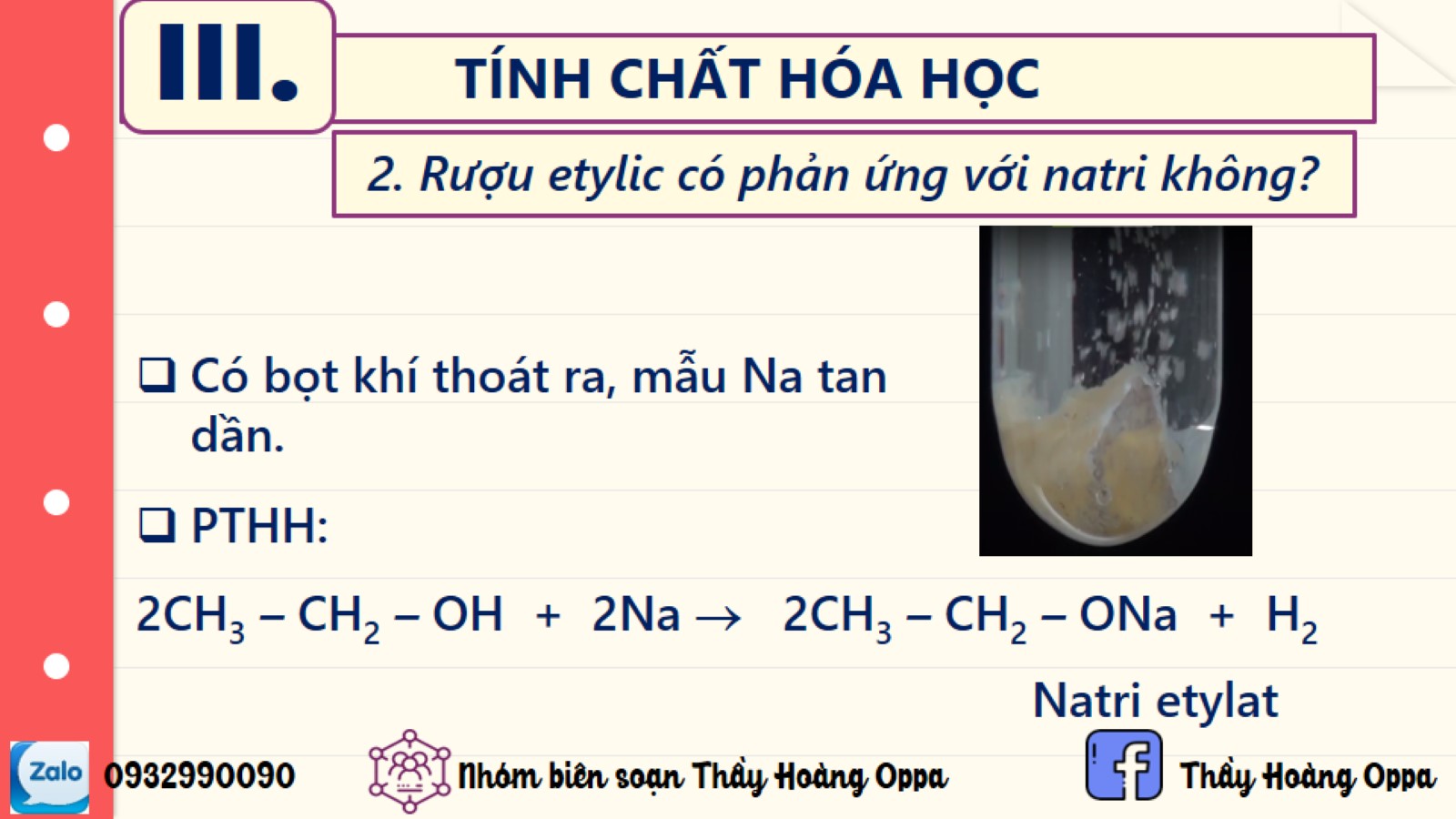 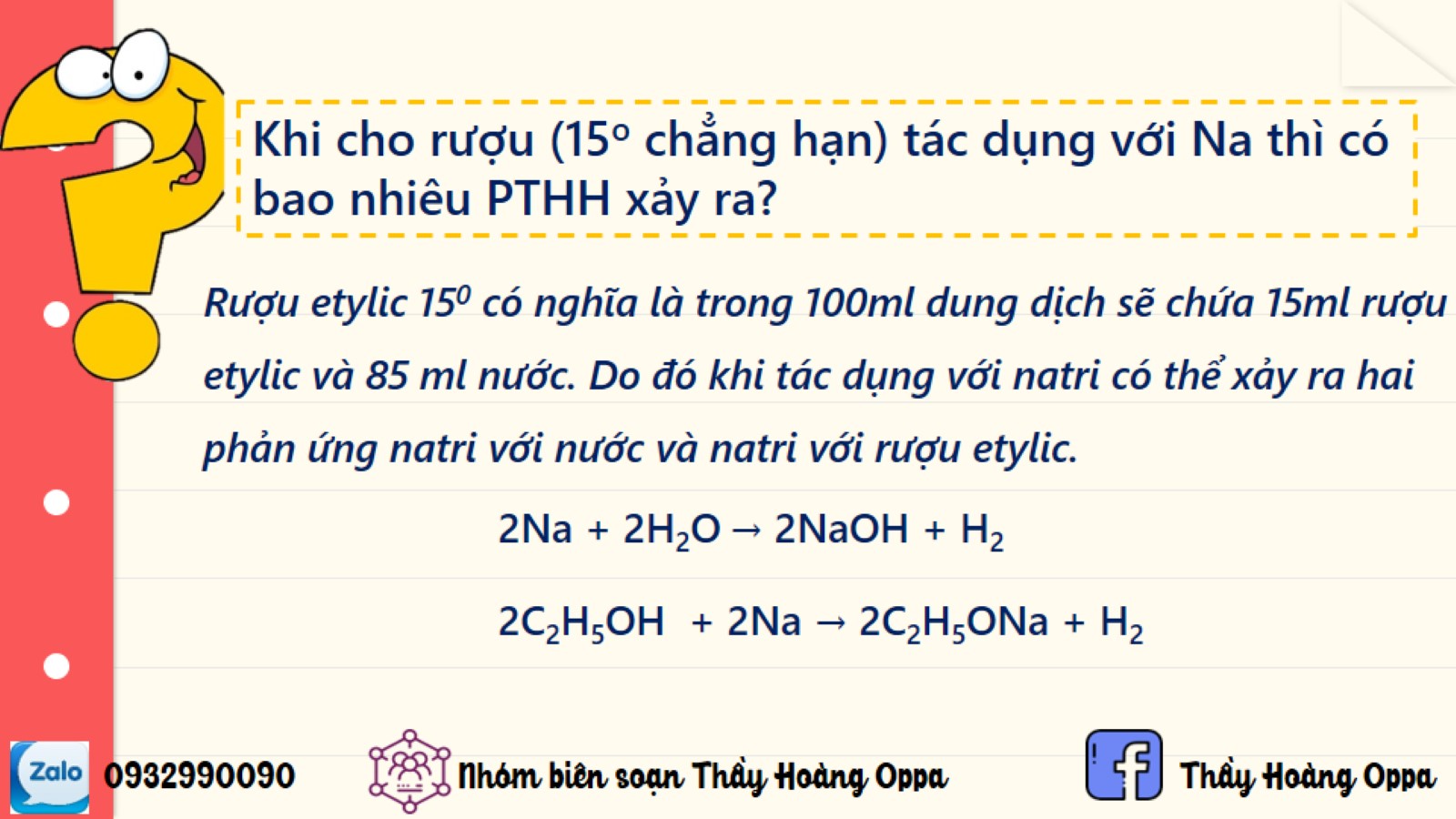 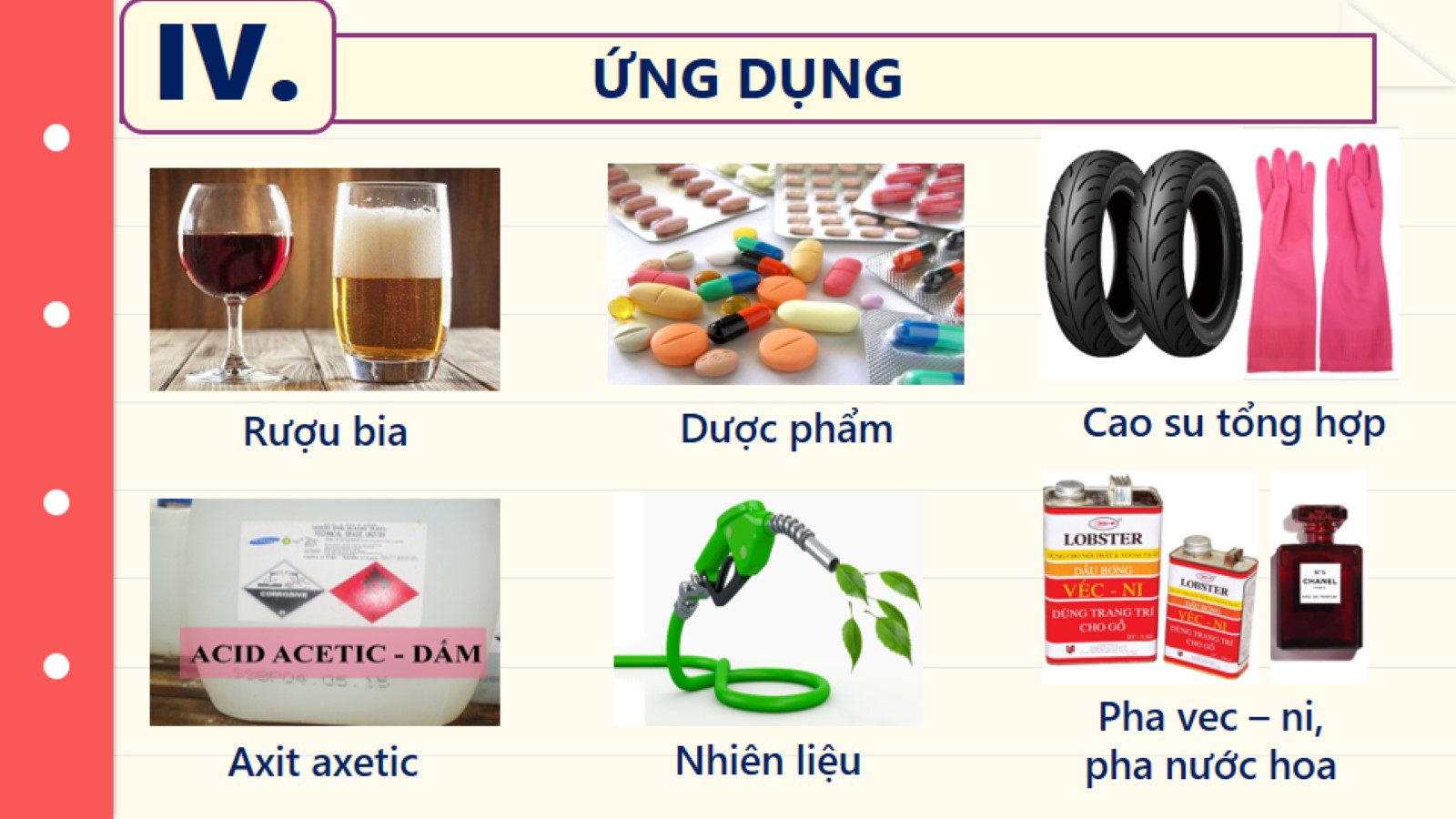 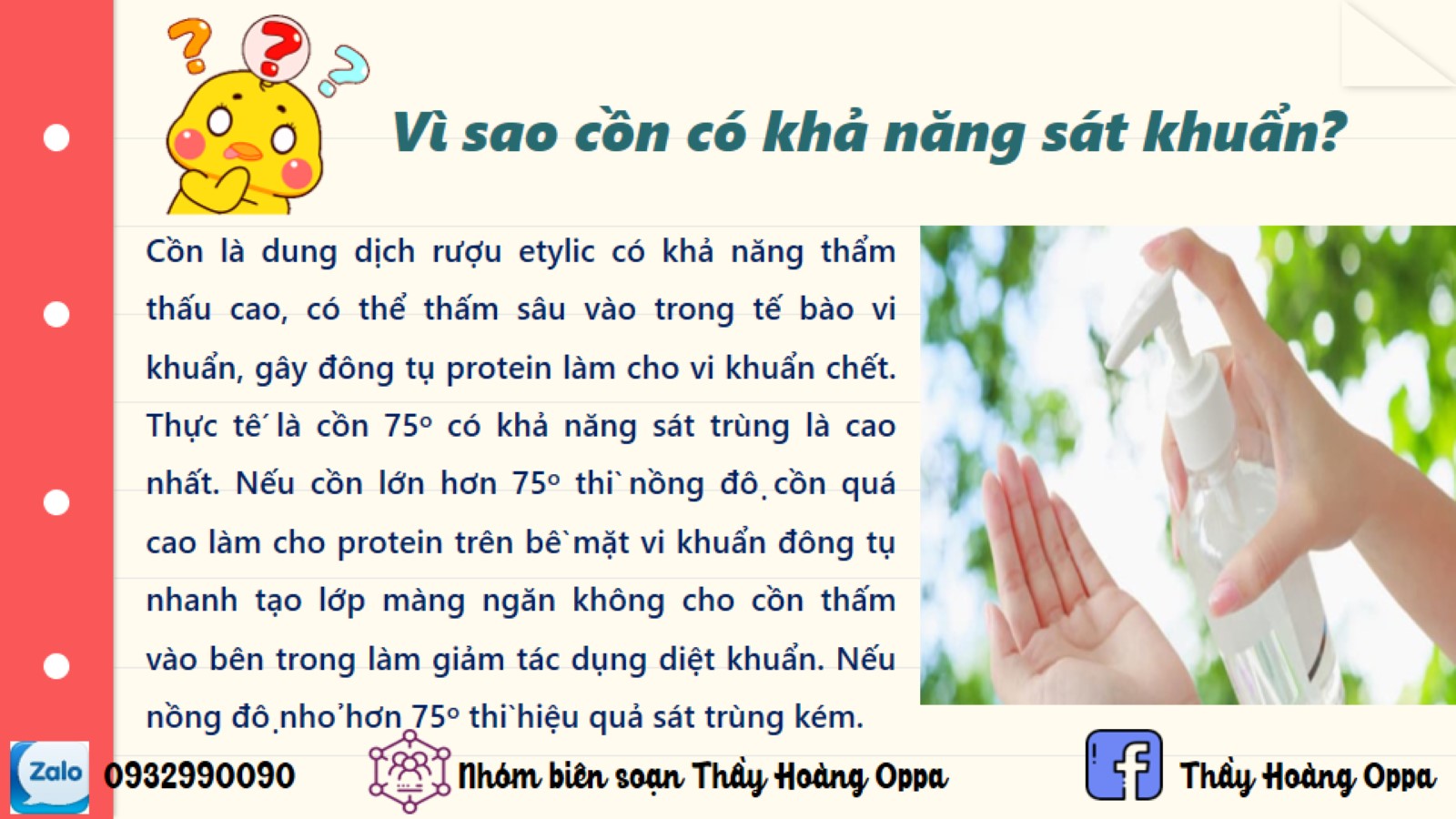 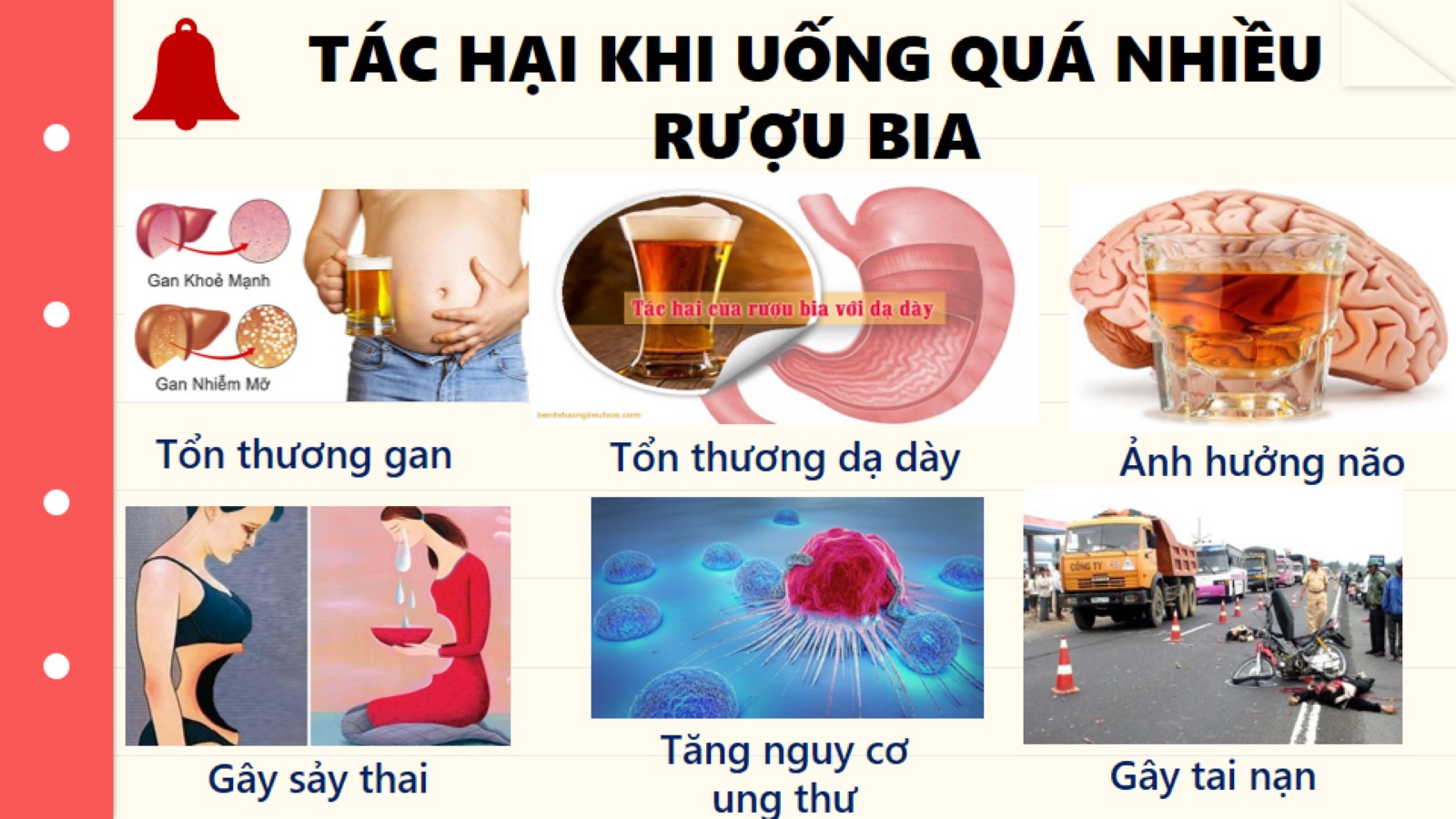 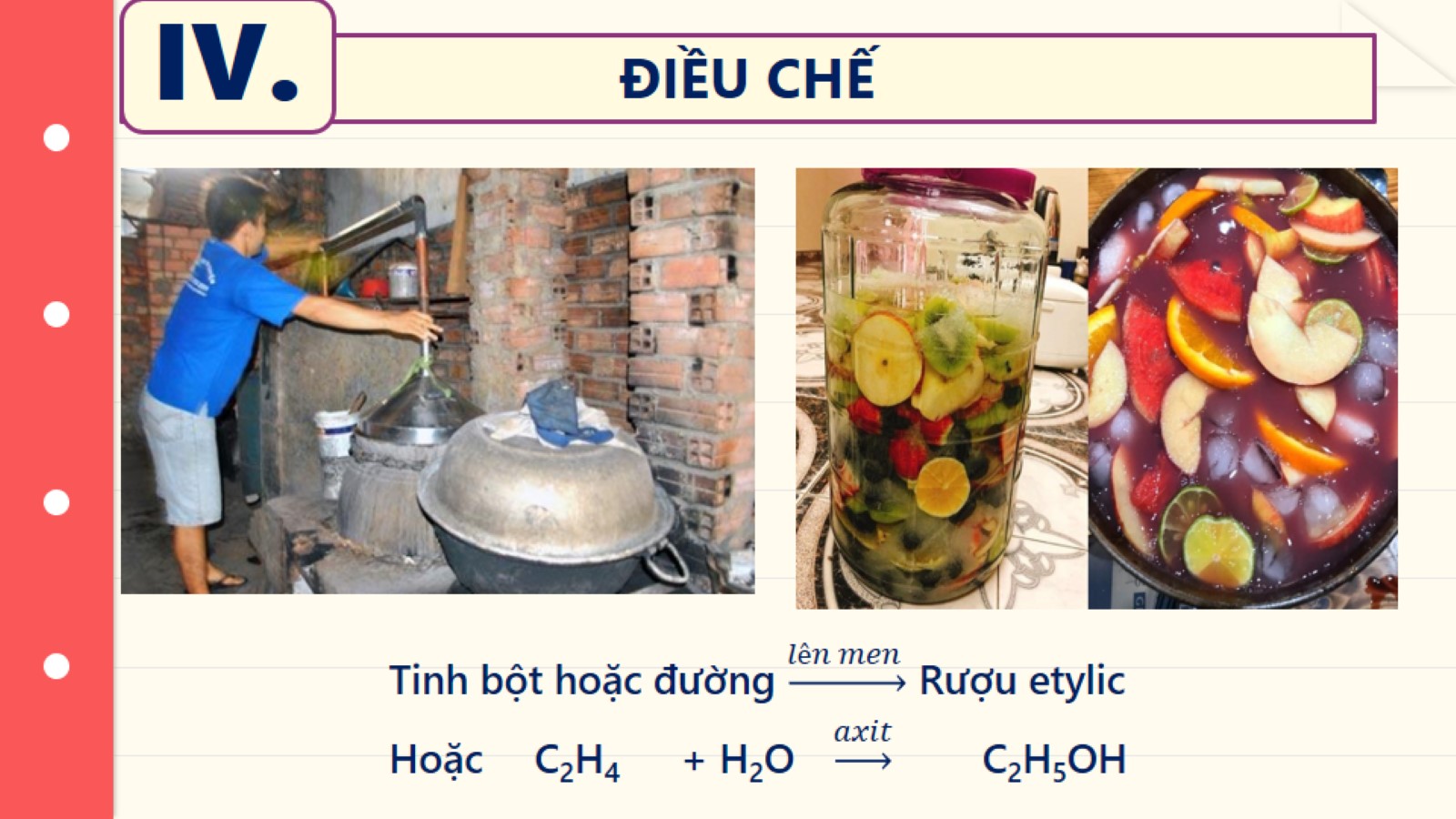 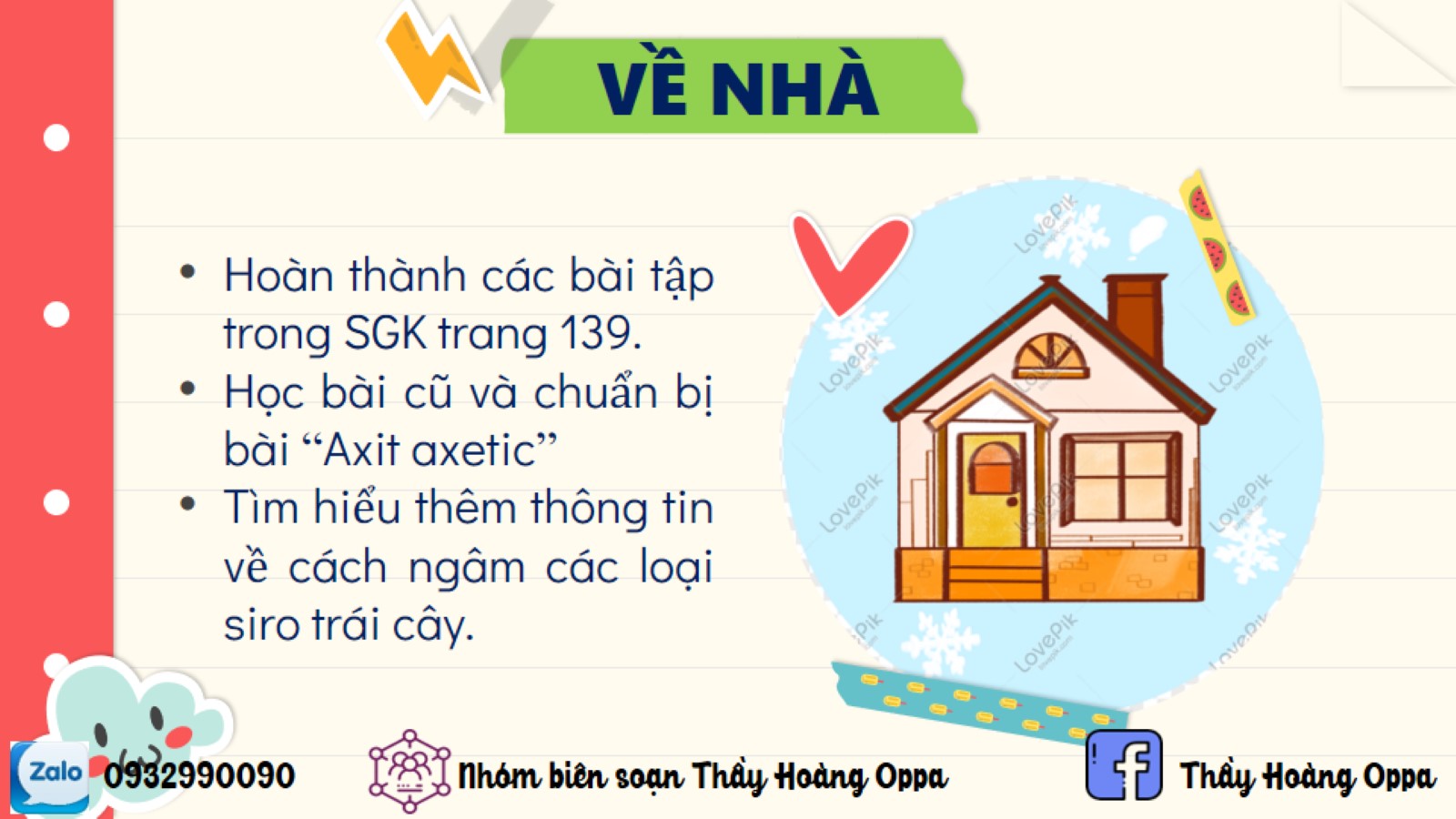 VỀ NHÀ
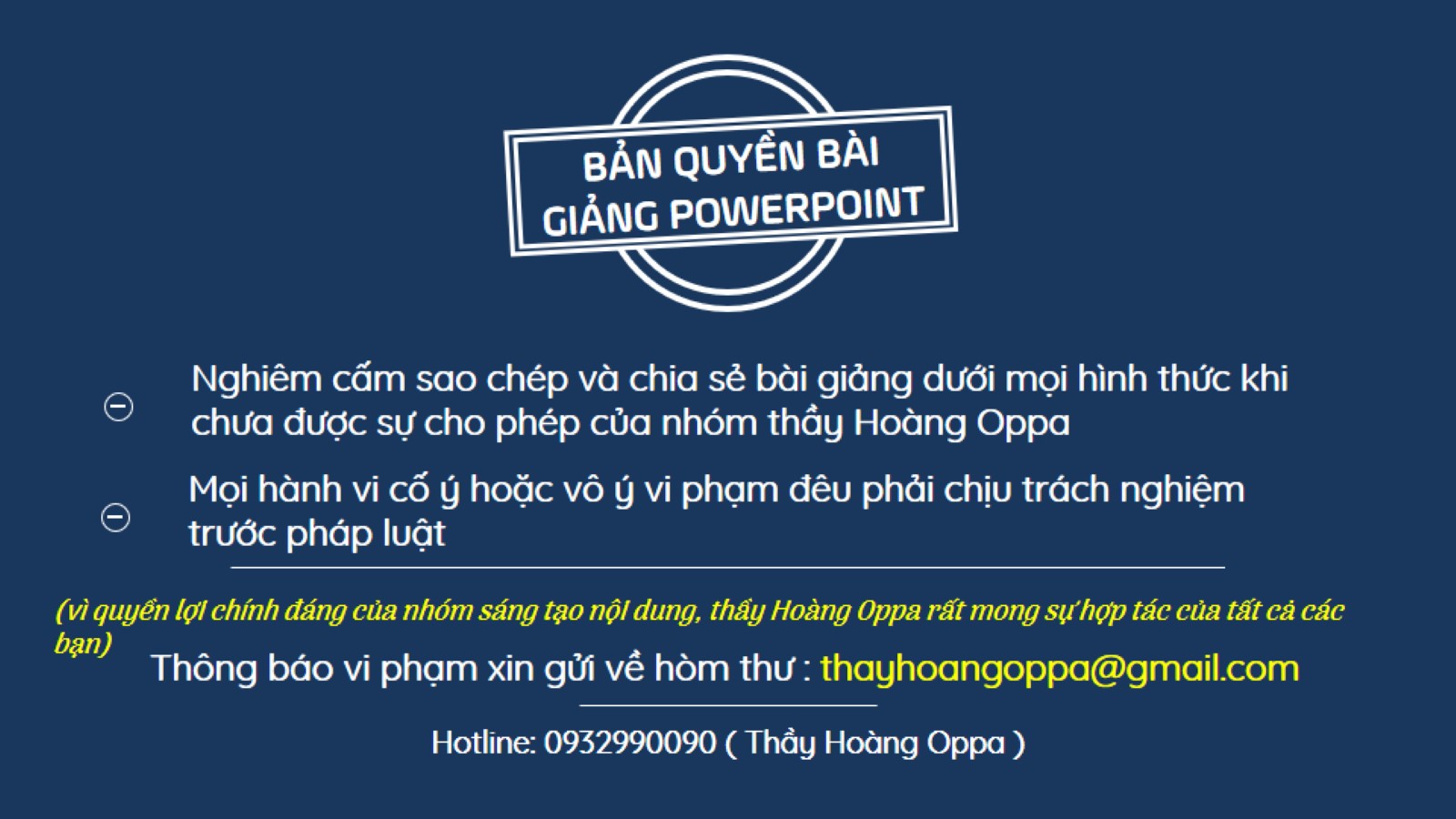 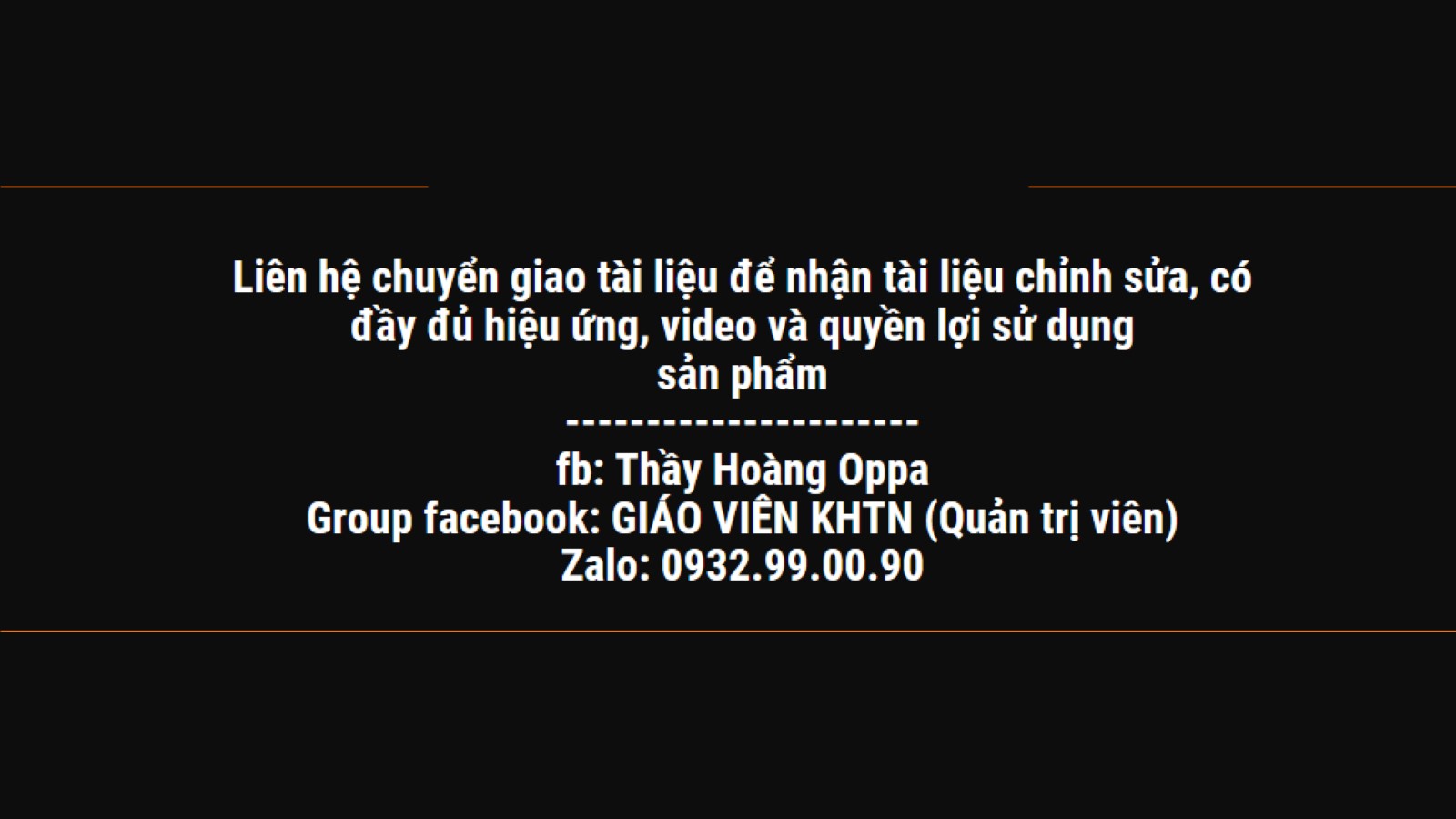 Liên hệ chuyển giao tài liệu để nhận tài liệu chỉnh sửa, có đầy đủ hiệu ứng, video và quyền lợi sử dụng sản phẩm----------------------fb: Thầy Hoàng Oppa Group facebook: GIÁO VIÊN KHTN (Quản trị viên) Zalo: 0932.99.00.90
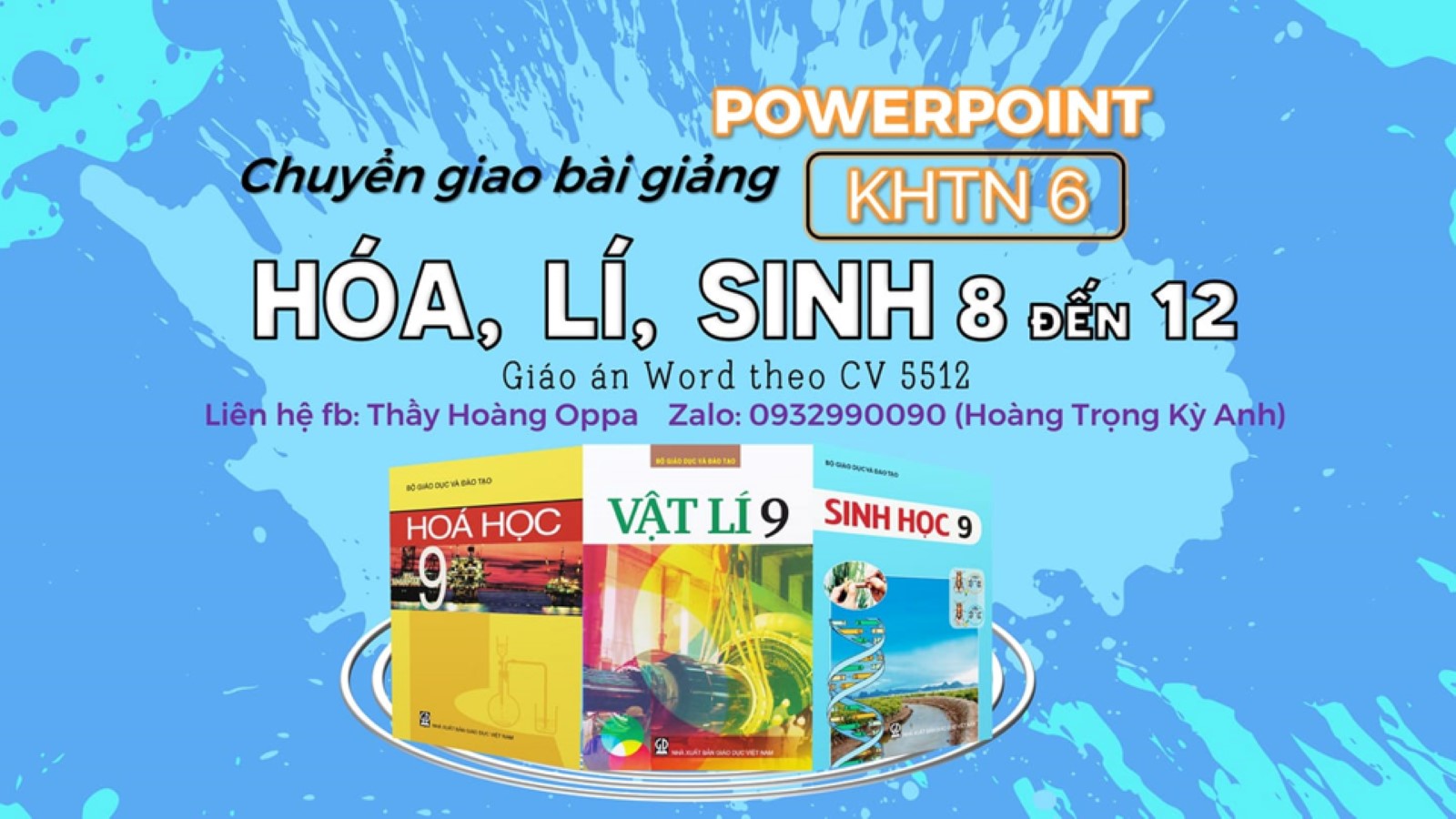 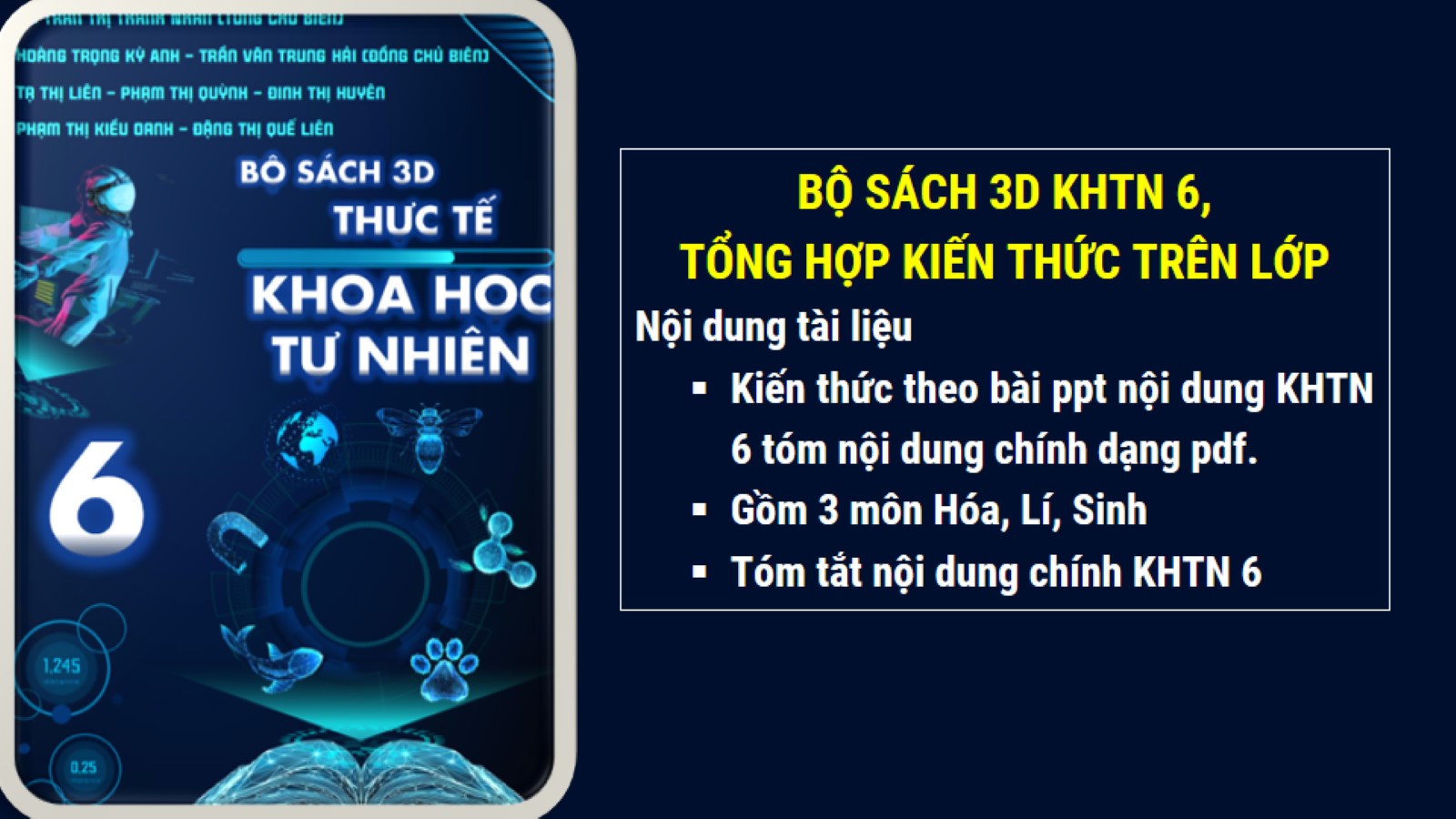 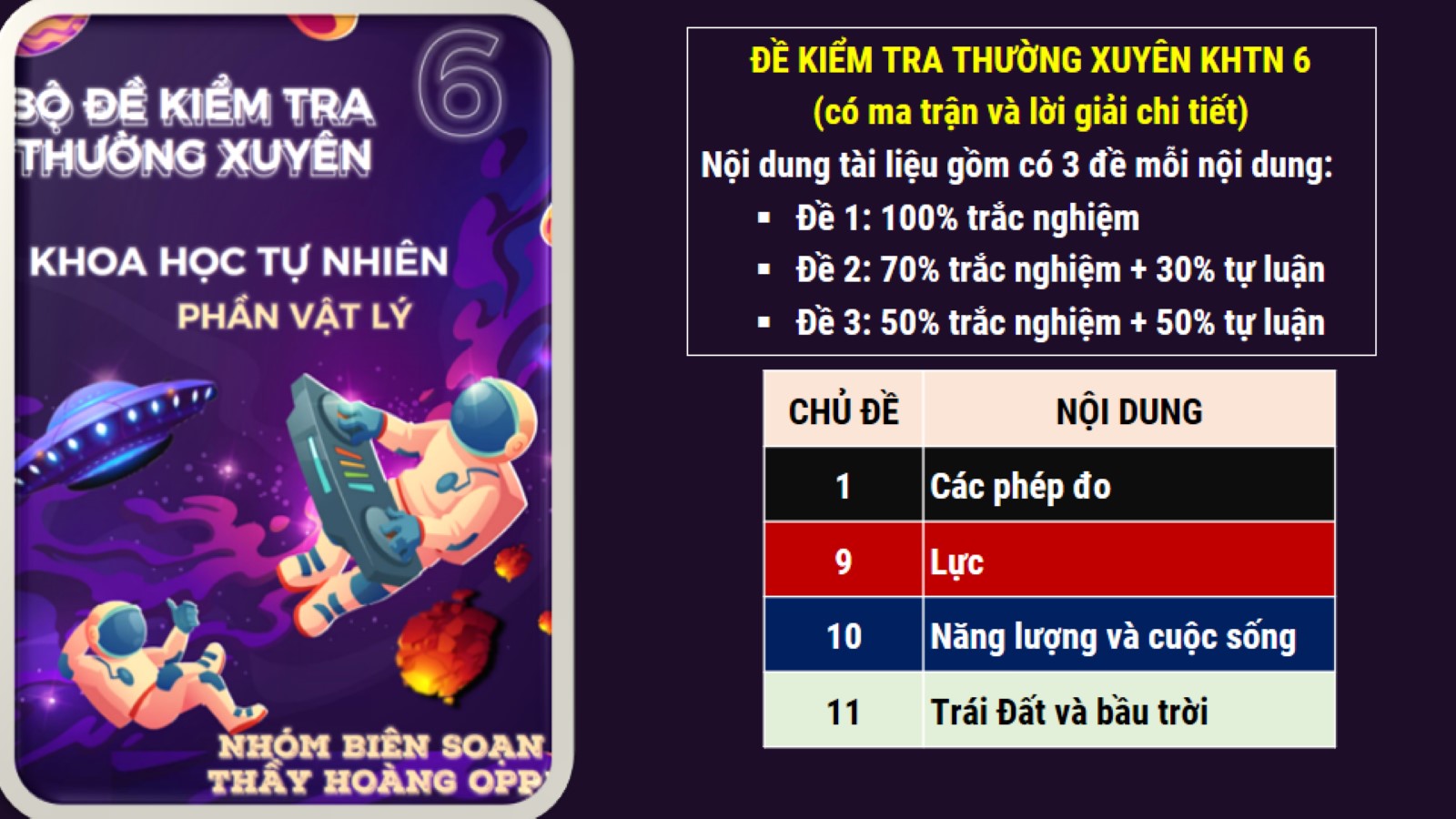 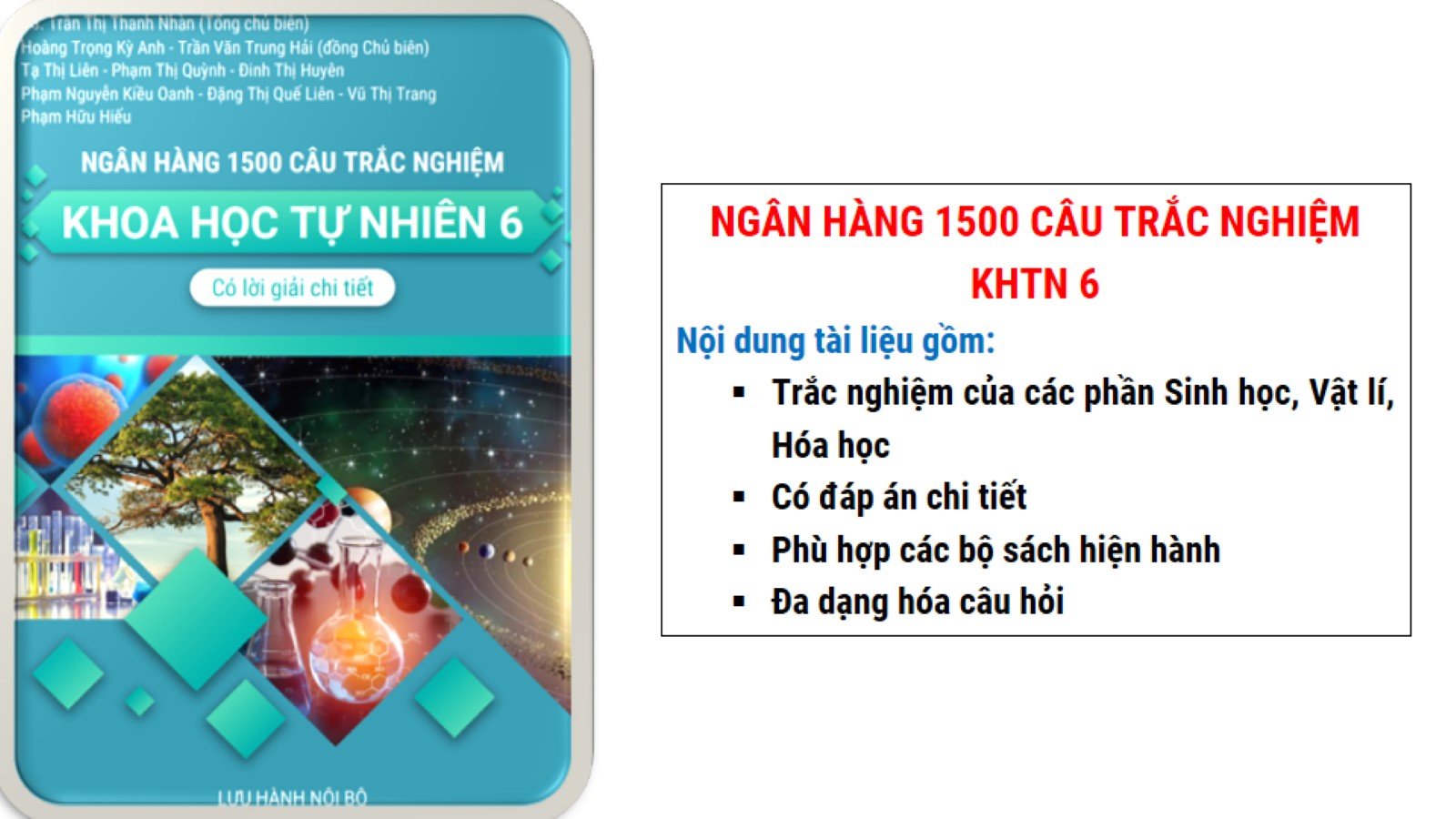 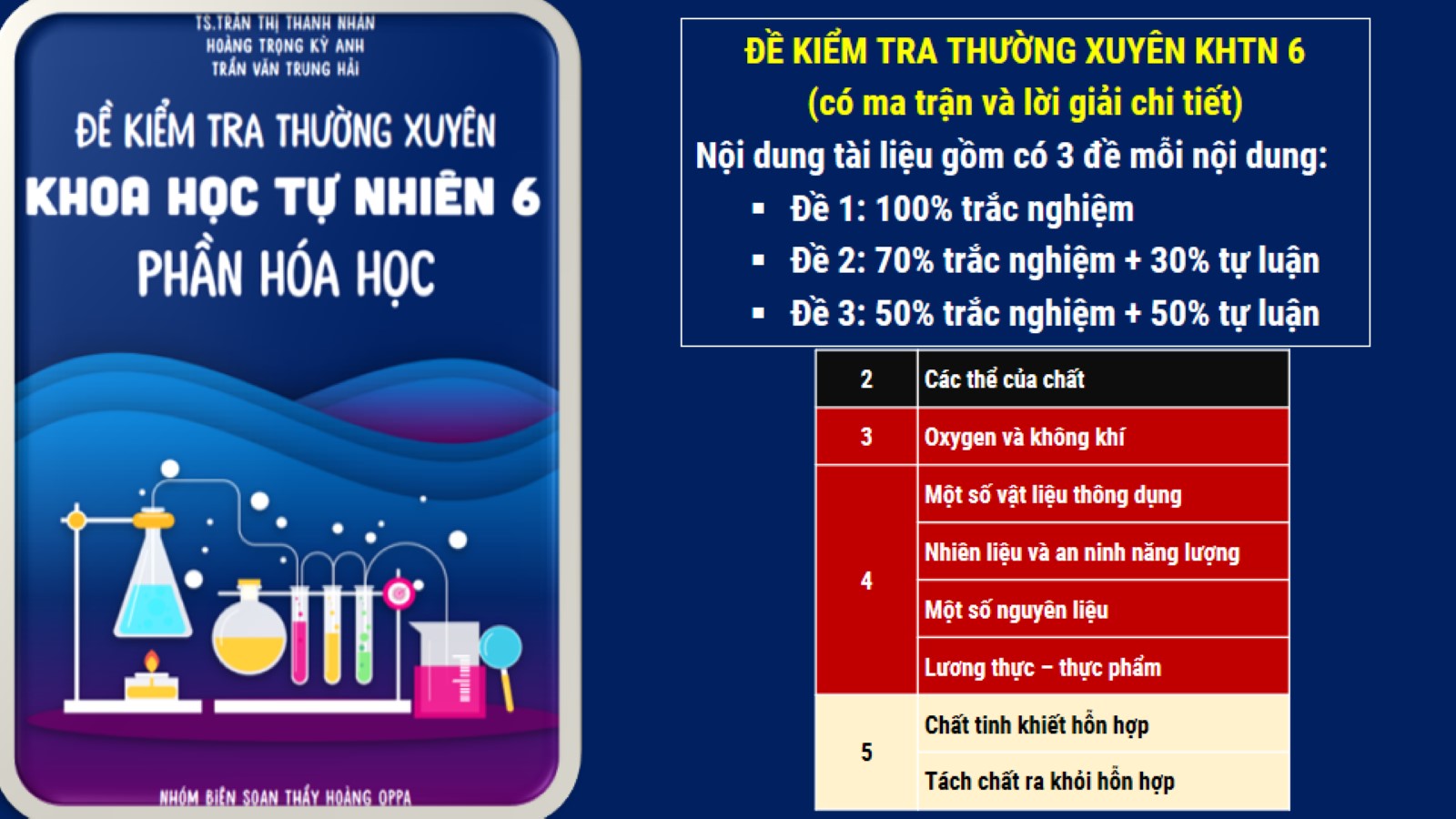 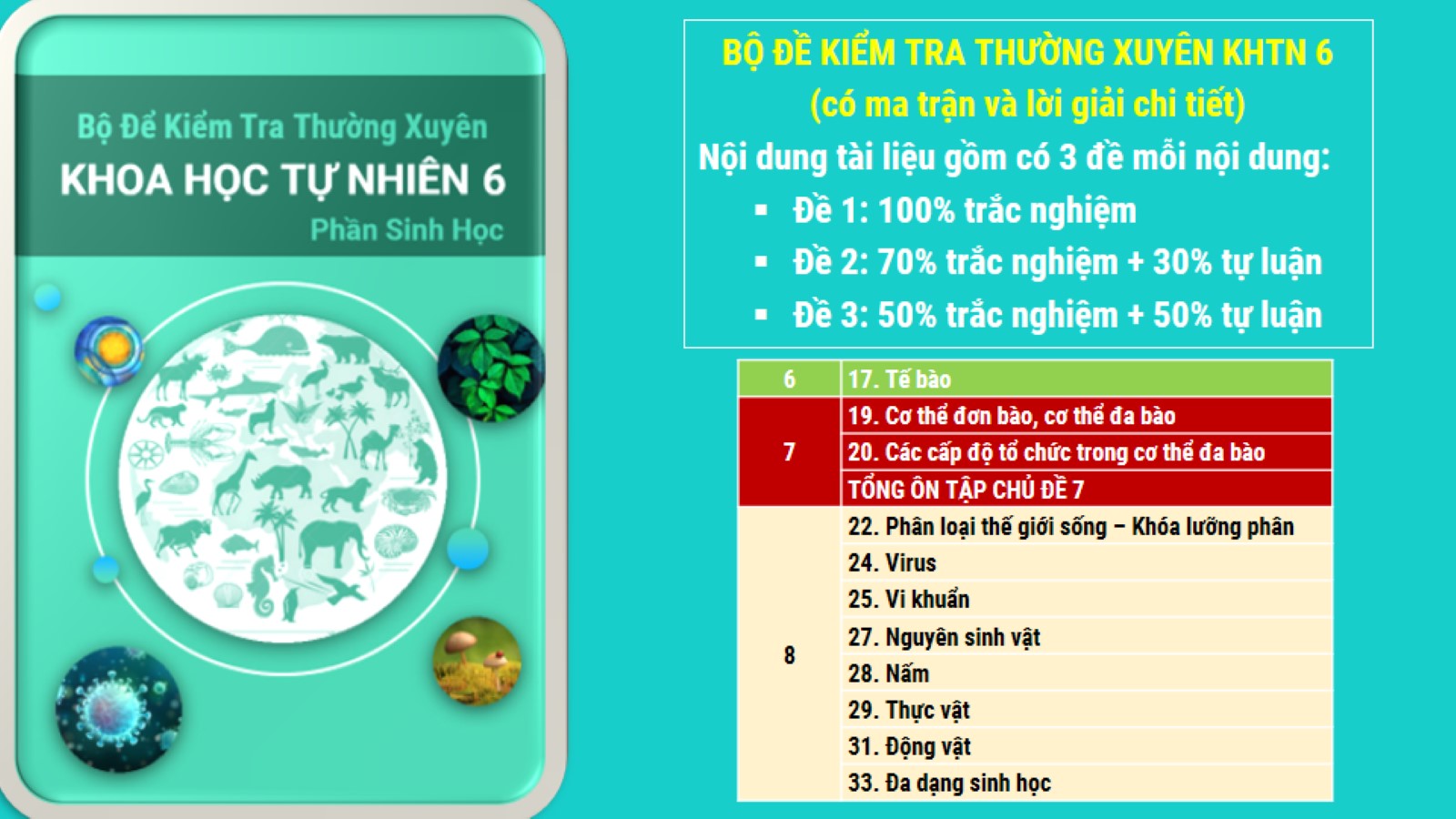 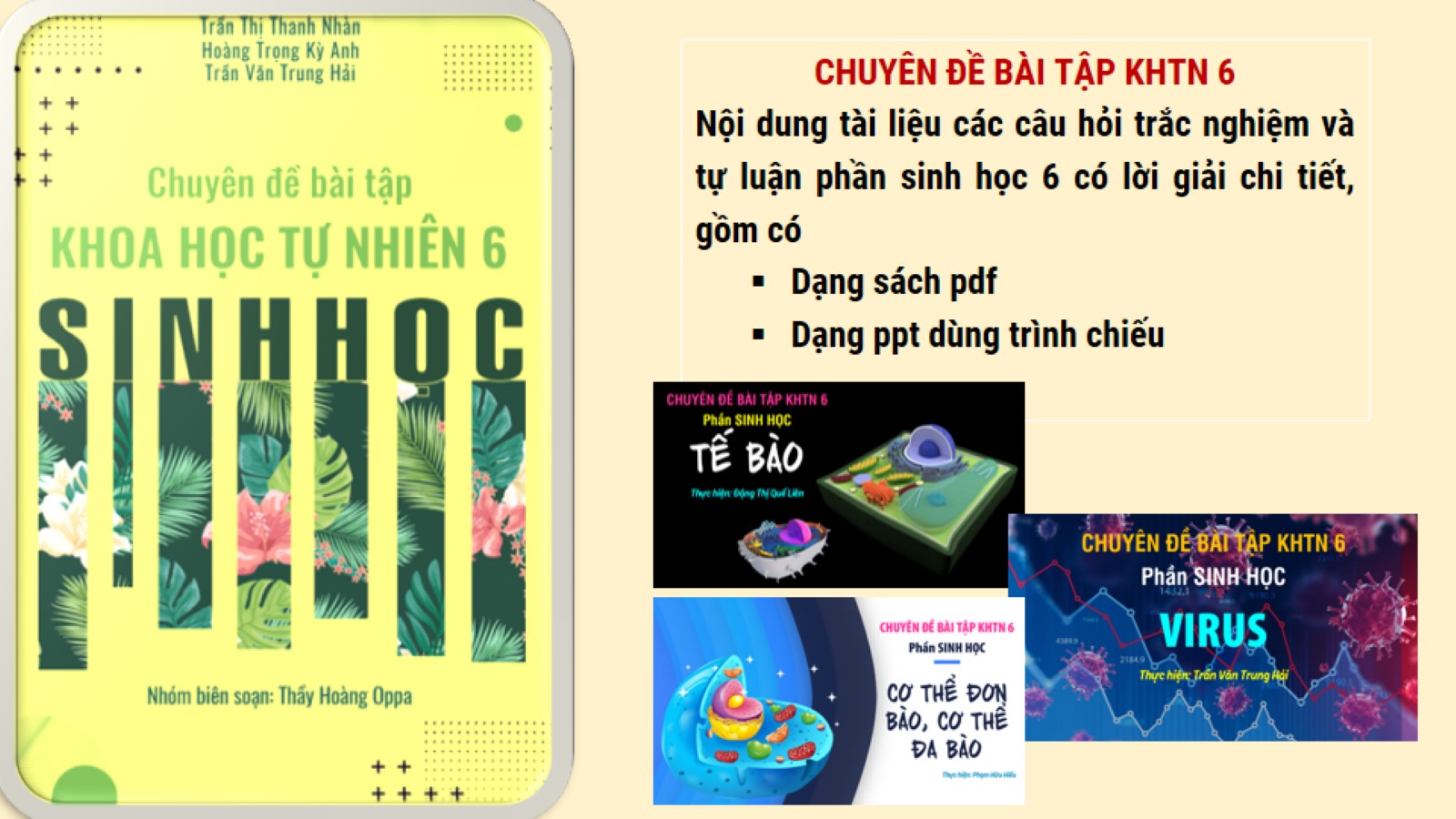 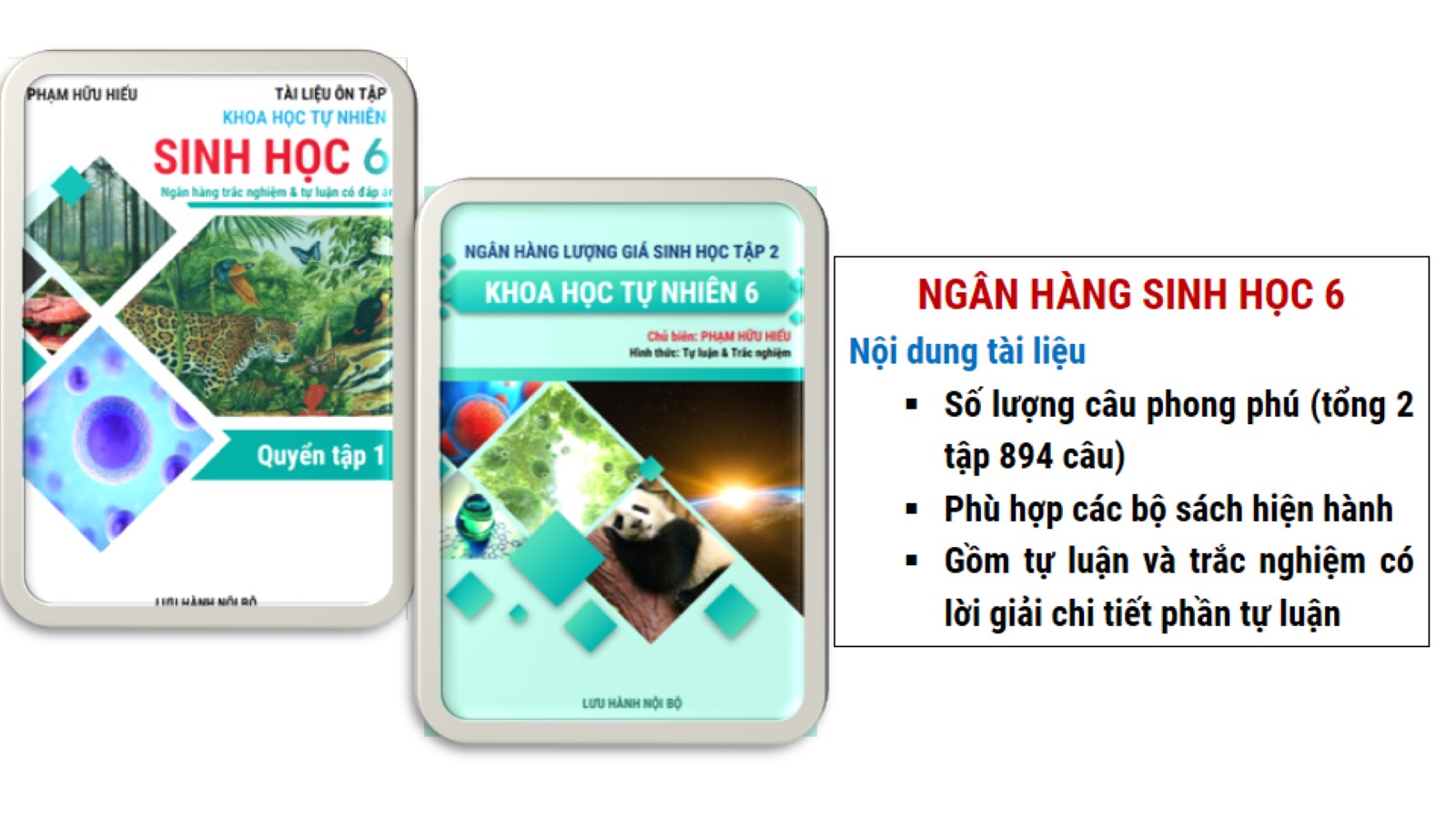 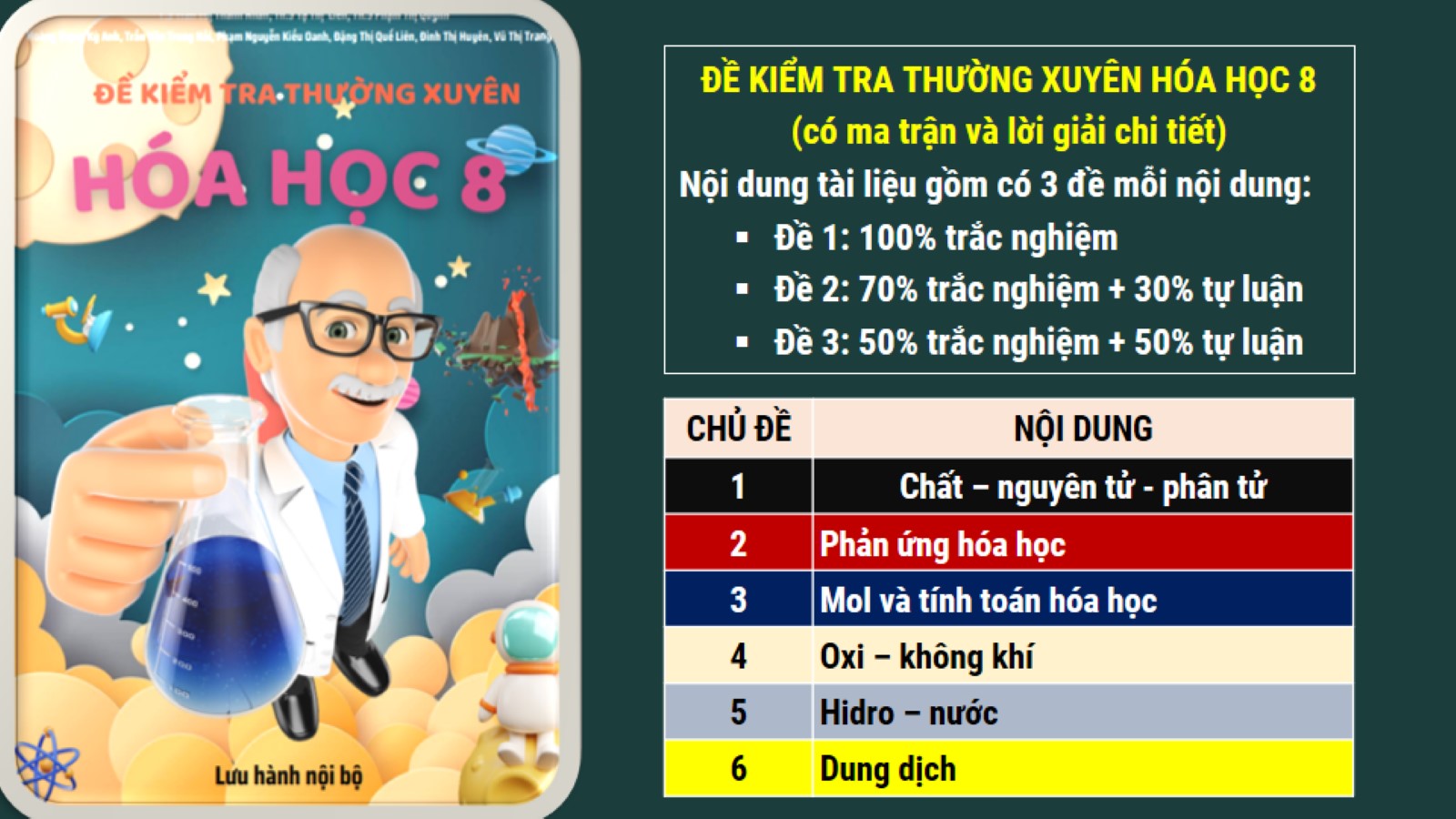 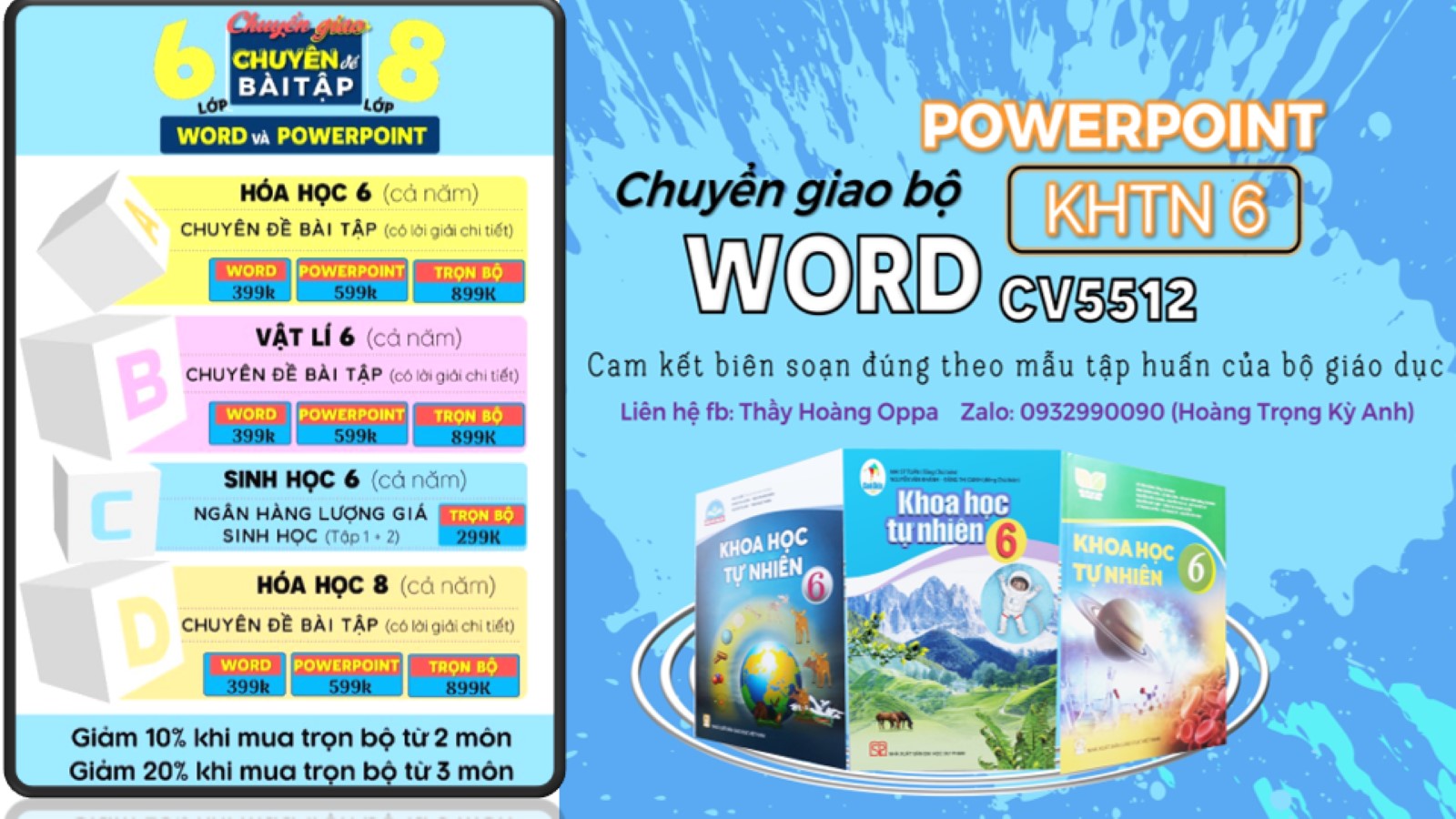 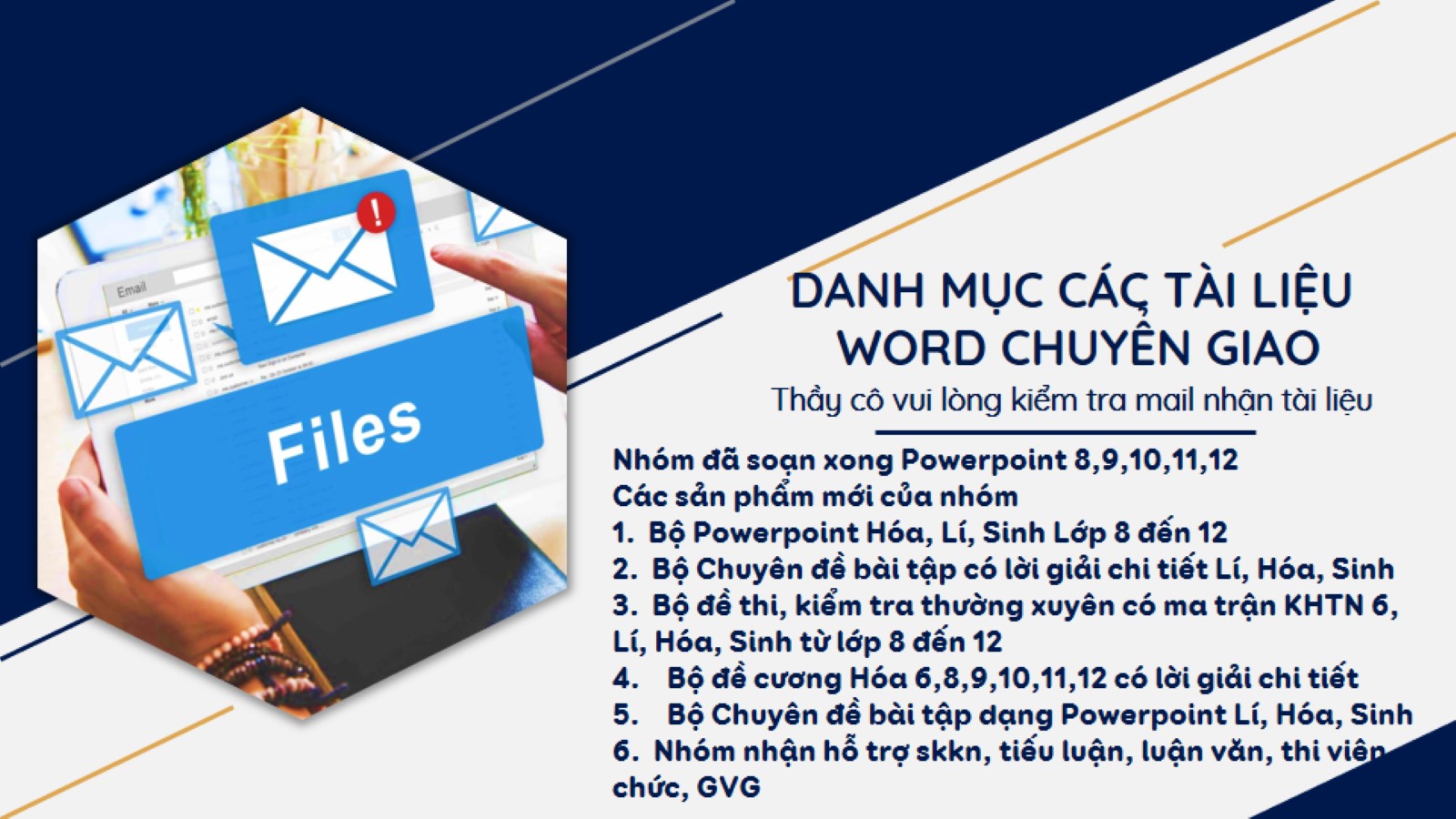 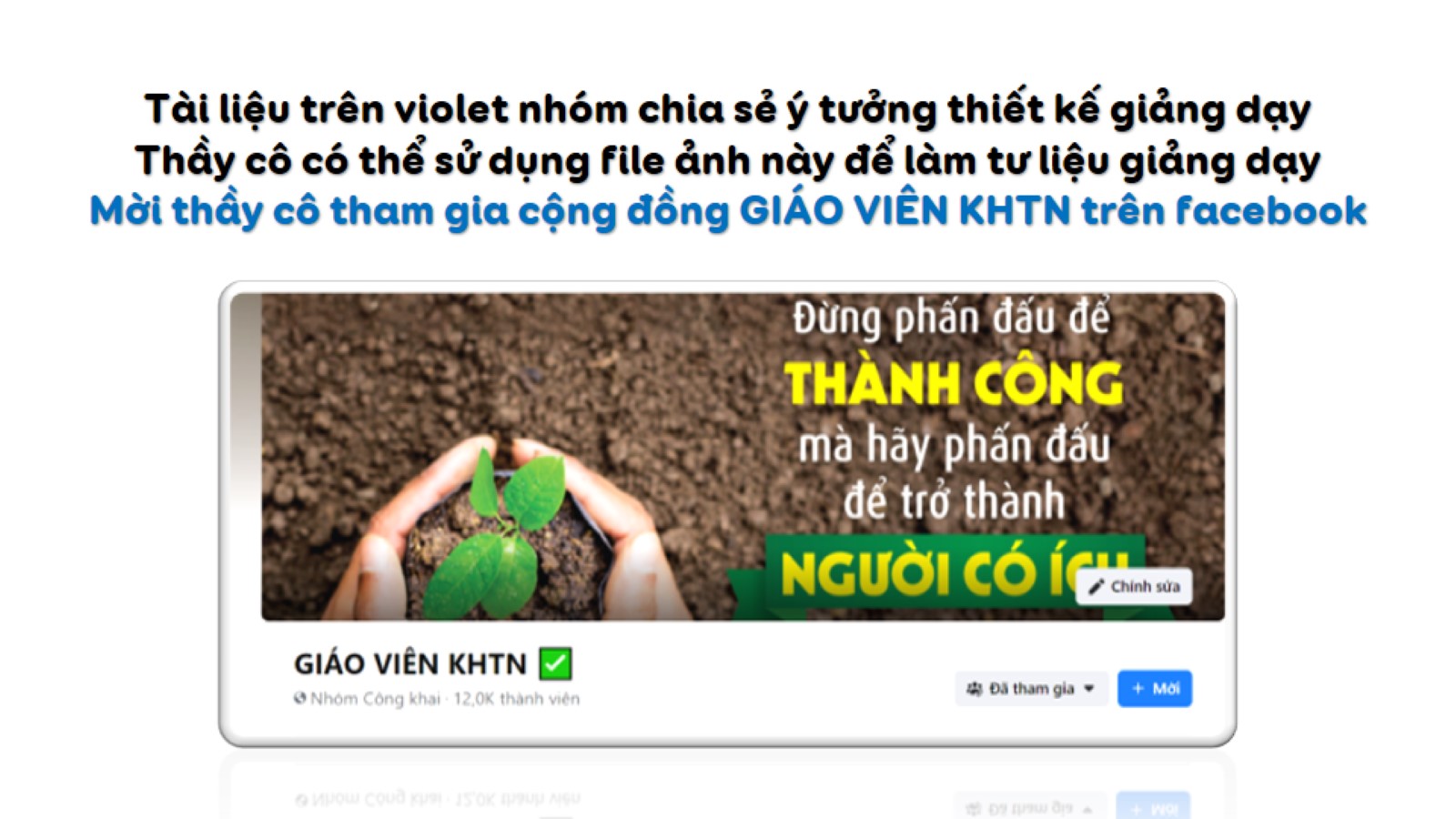 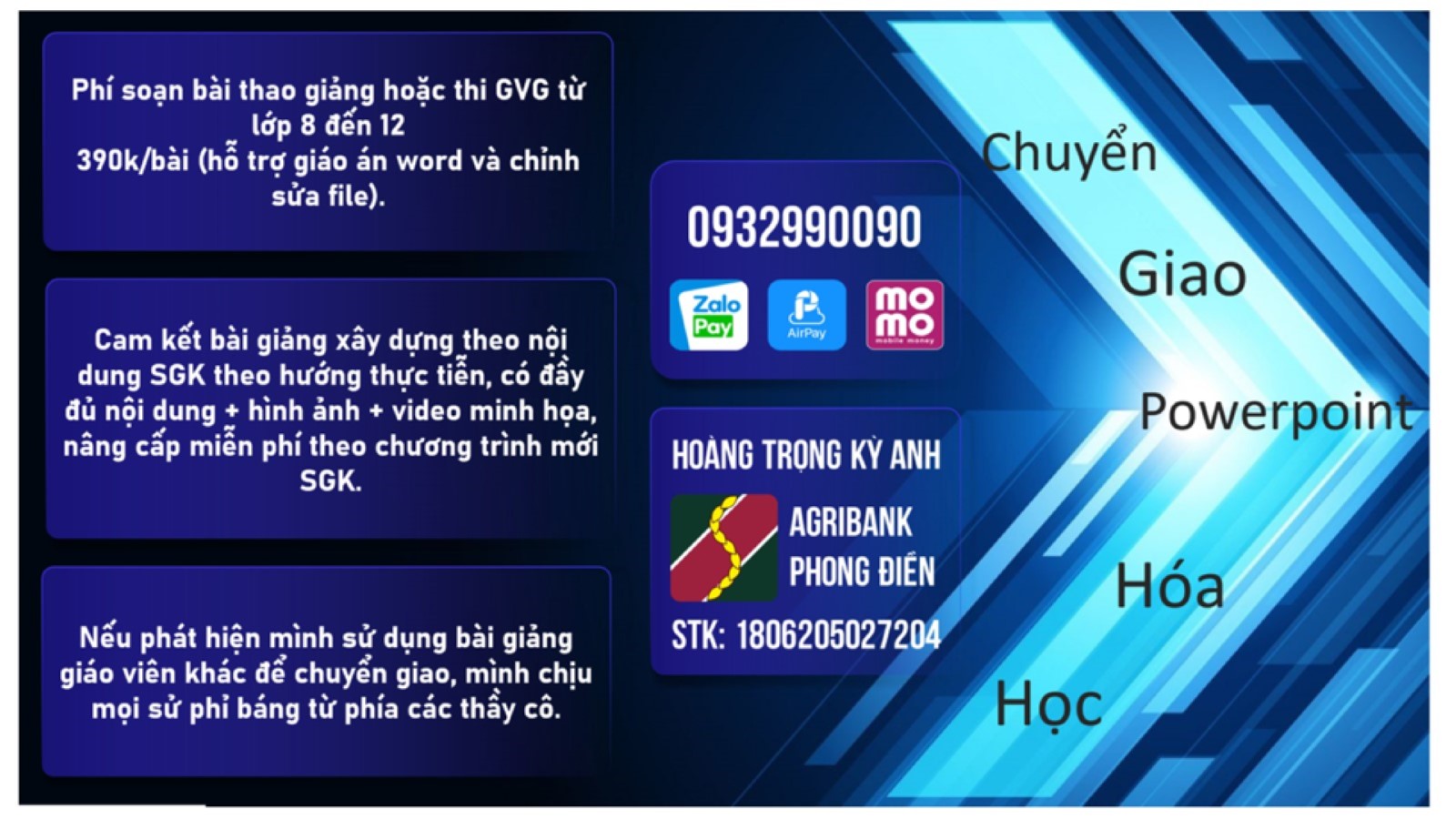 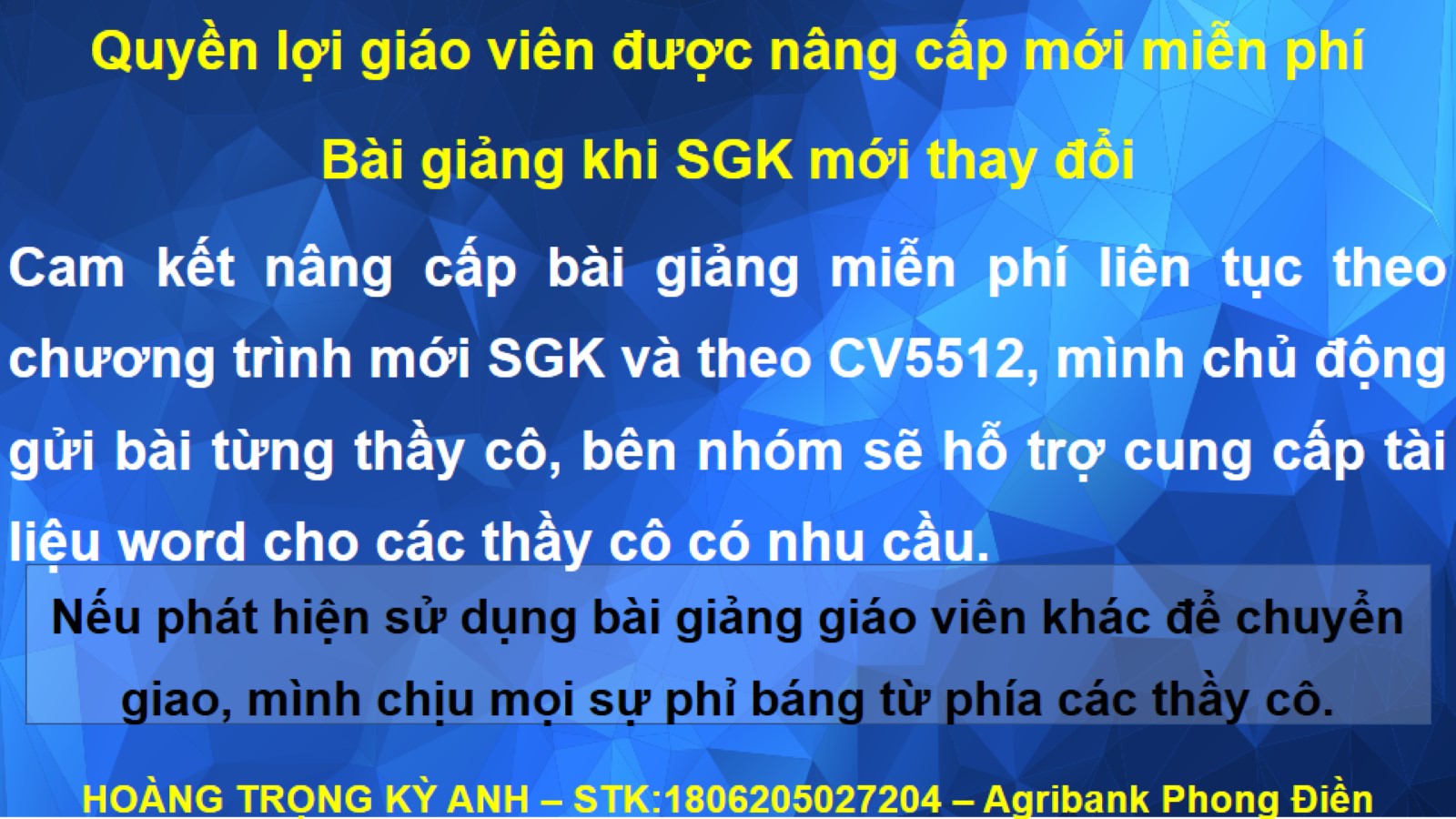 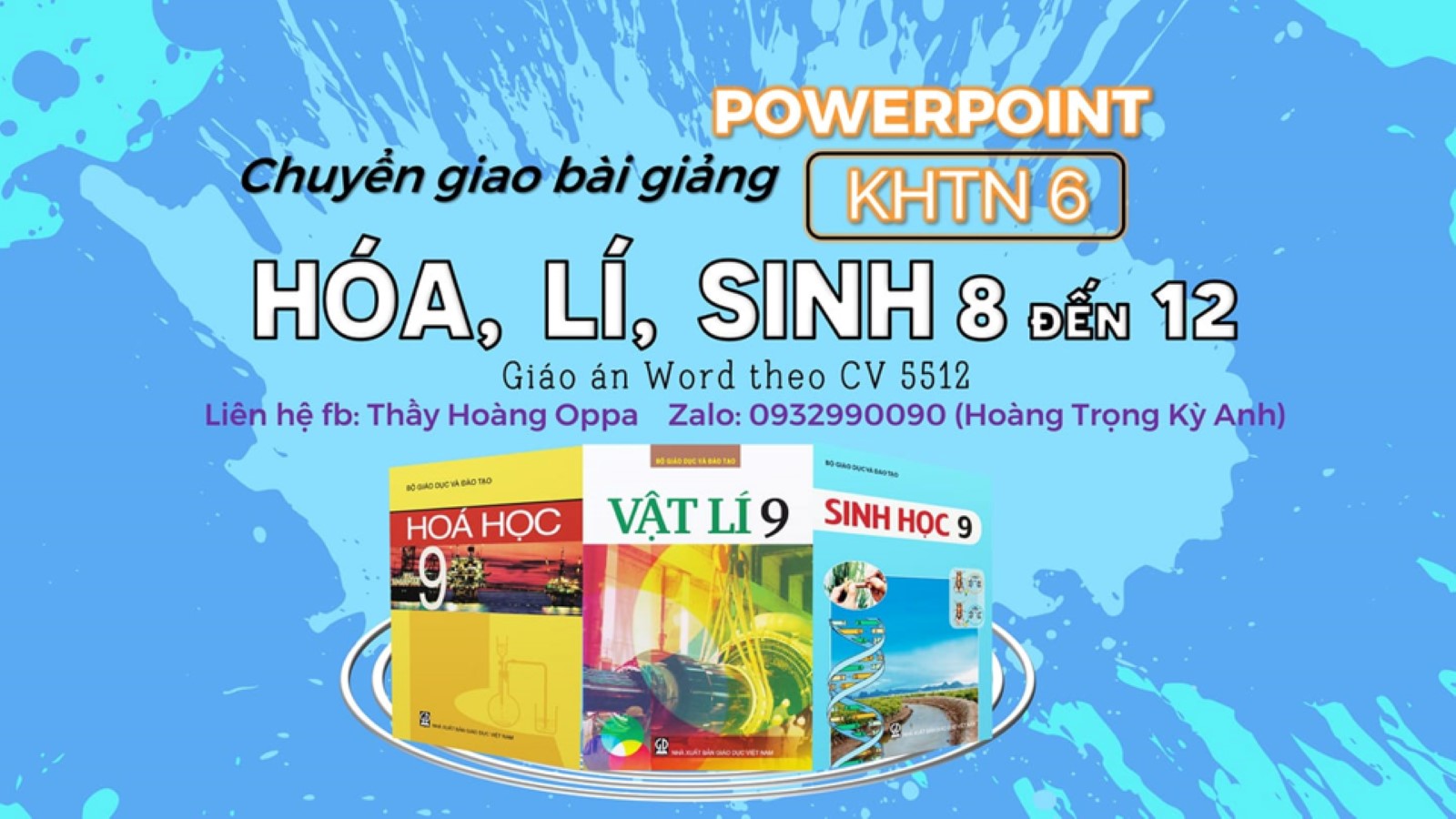 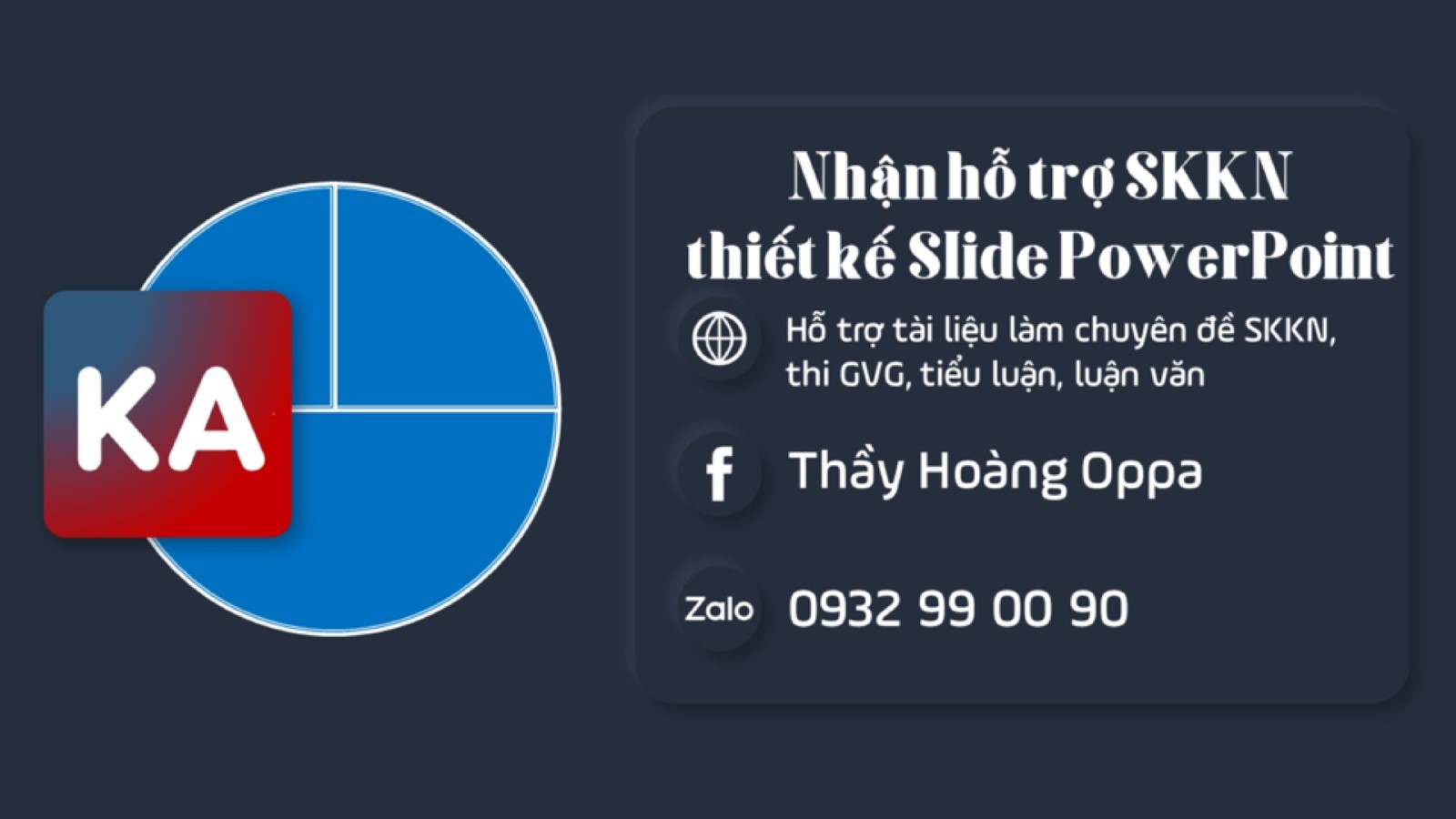 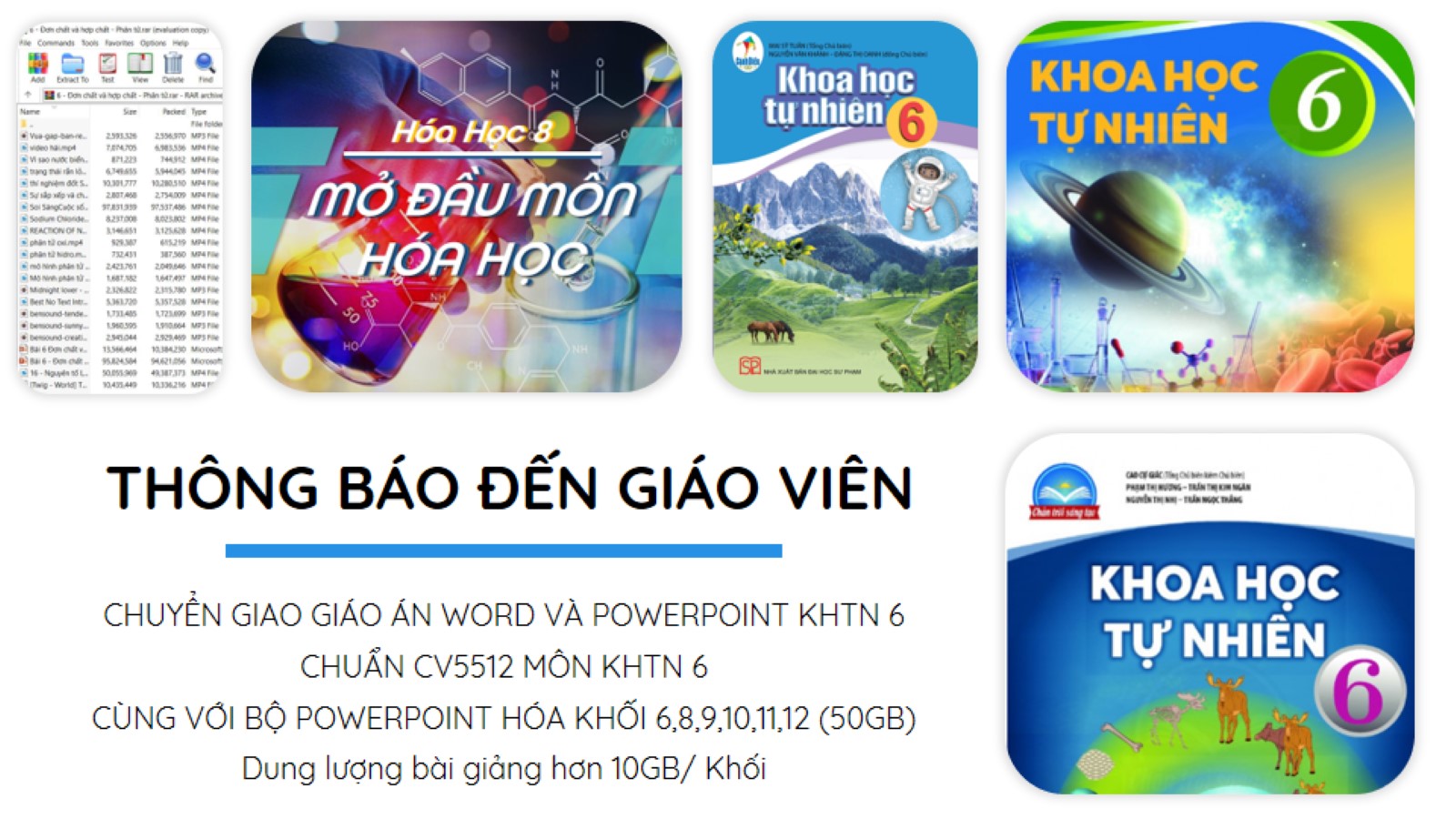 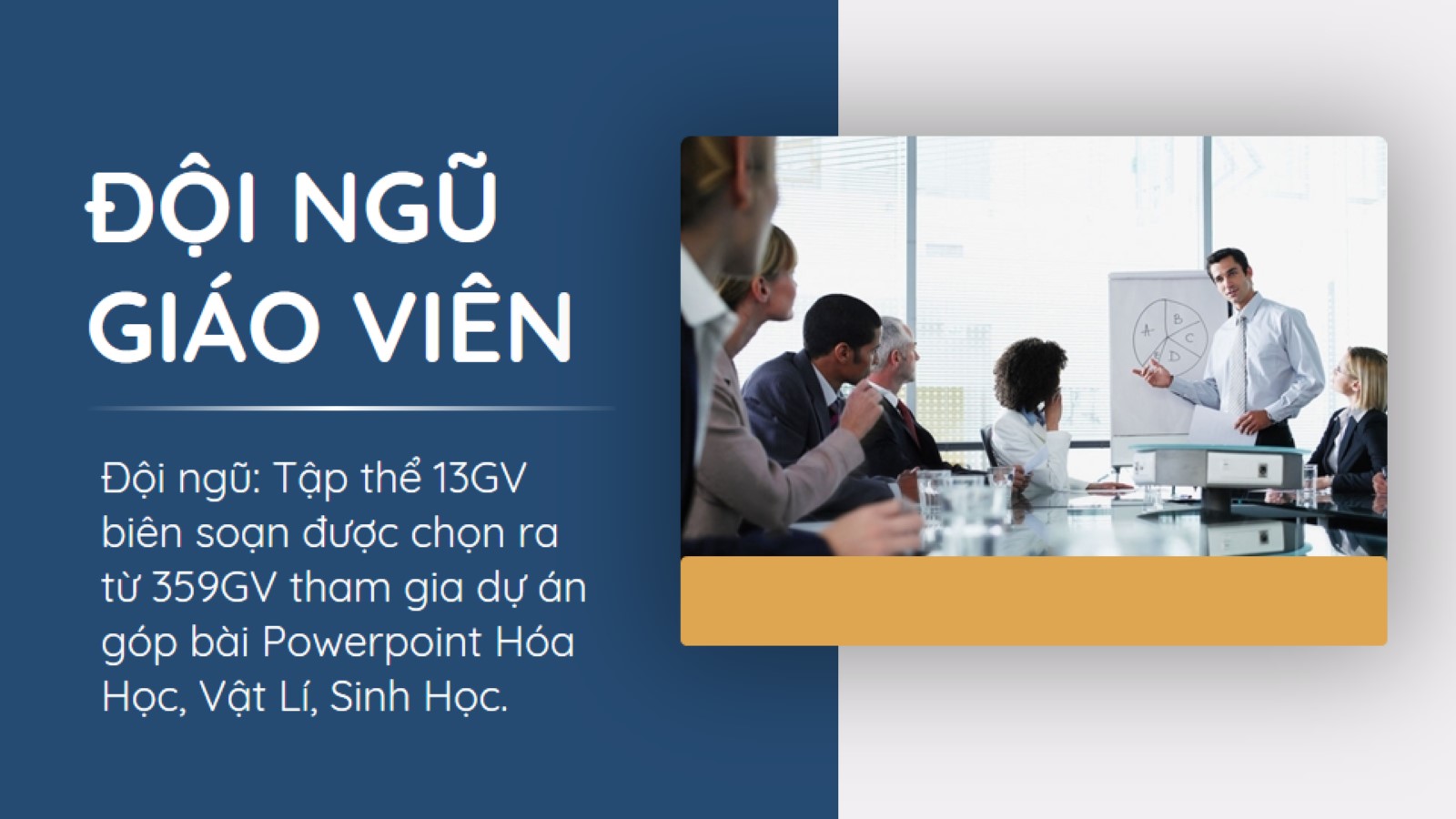 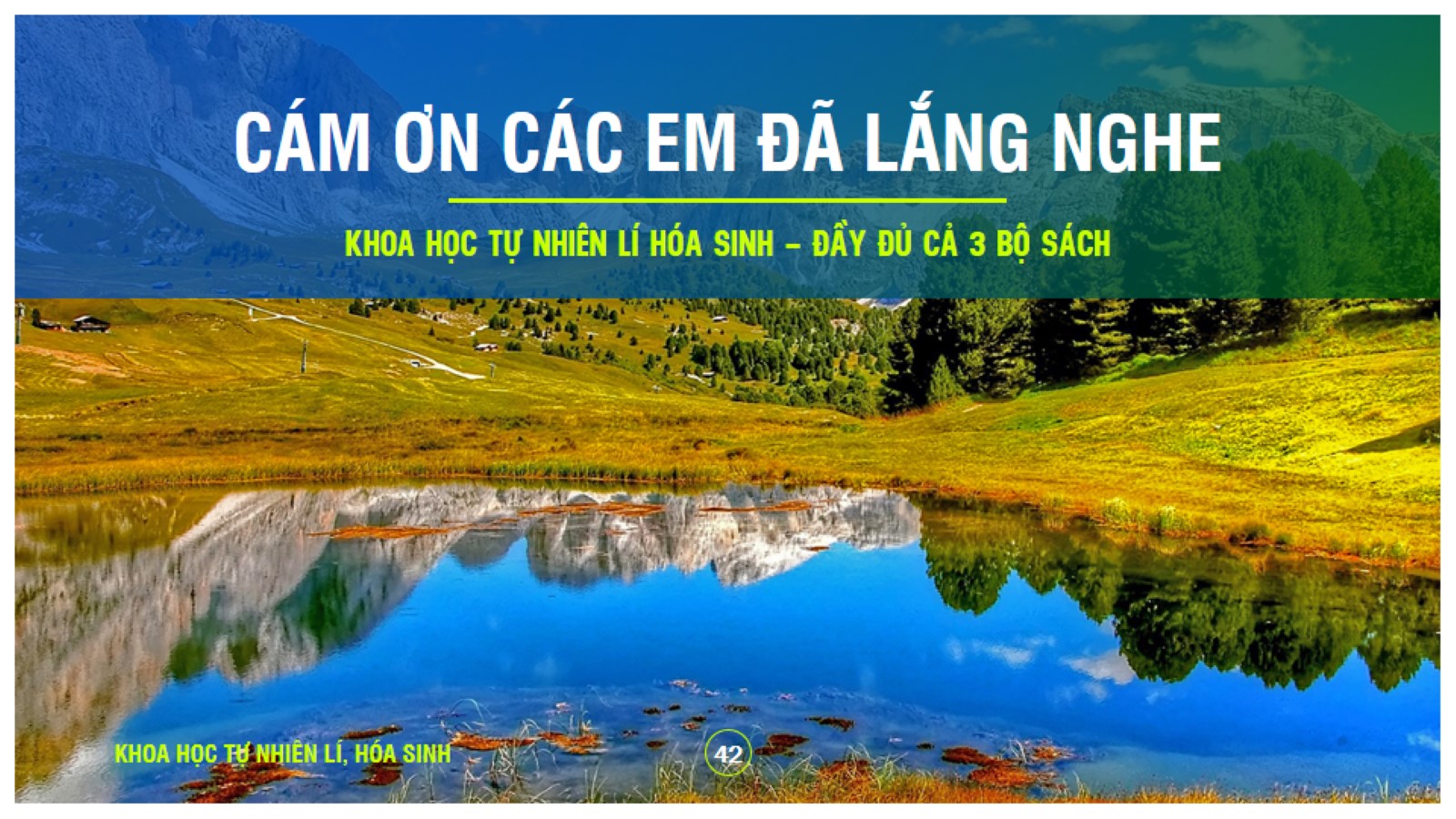 CÁM ƠN CÁC EM ĐÃ LẮNG NGHE